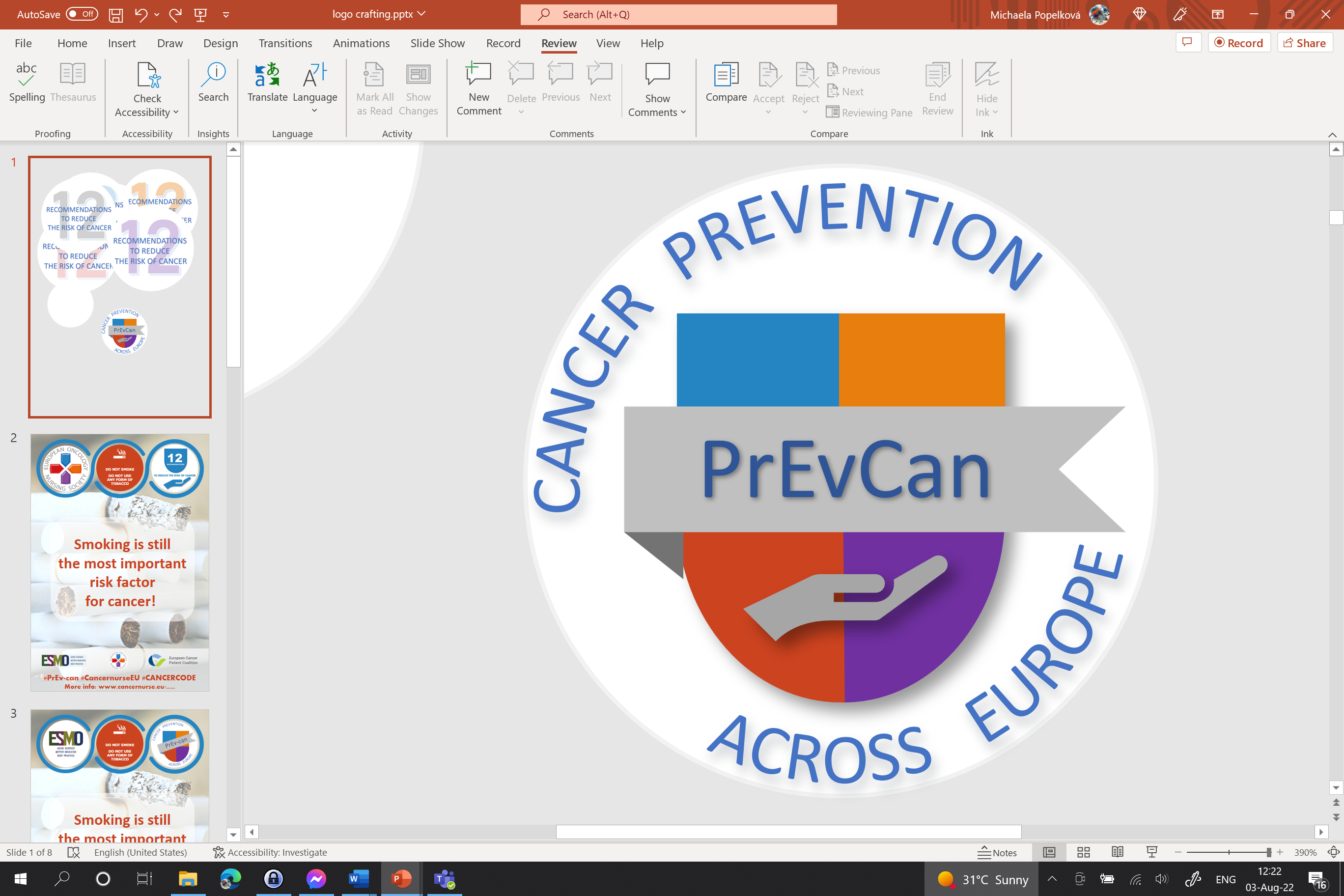 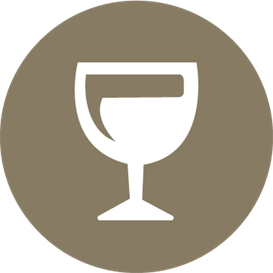 ÎN CAZUL ÎN CARE CONSUMAȚI ALCOOL, LIMITAȚI-VĂ CONSUMUL
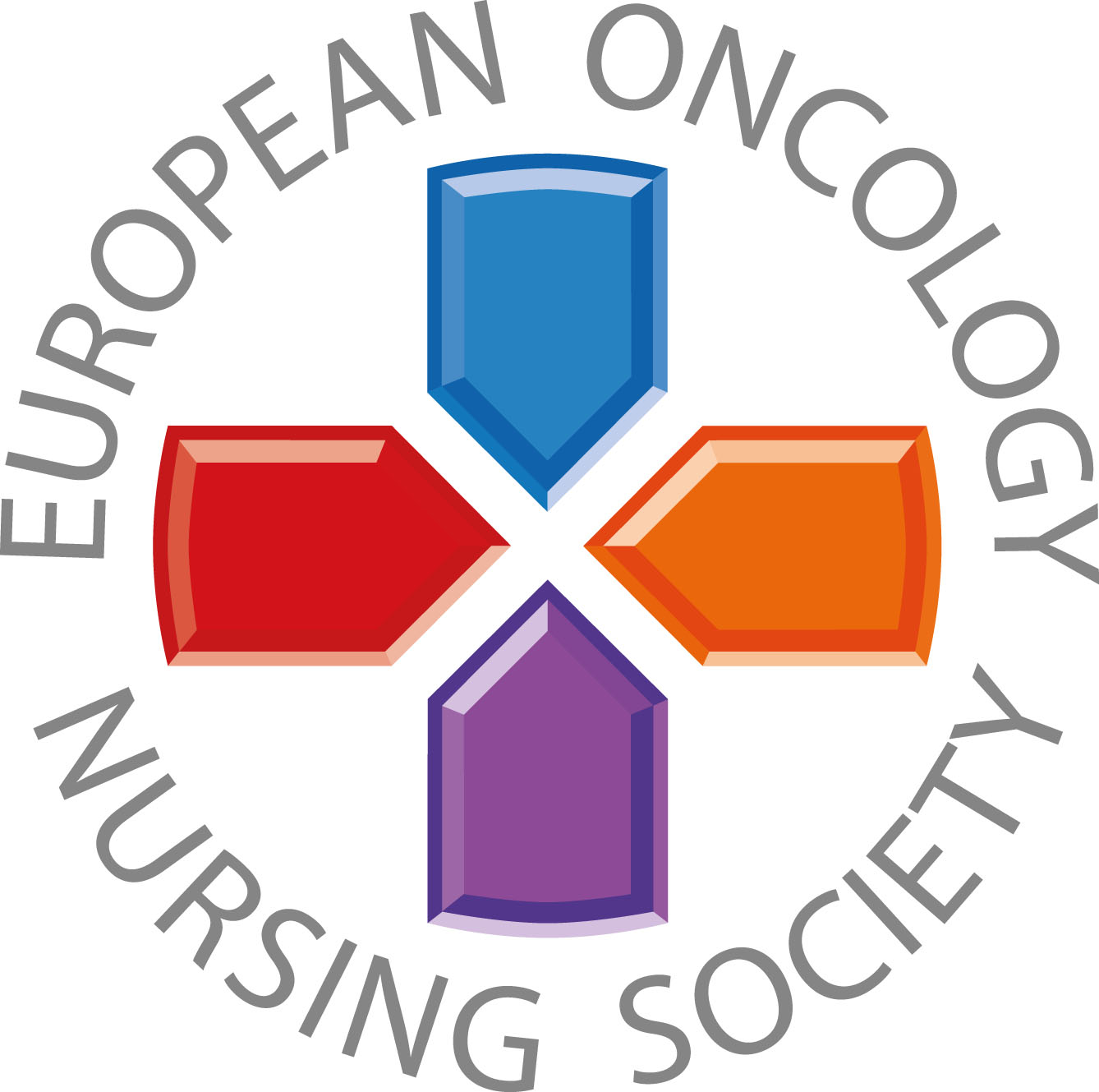 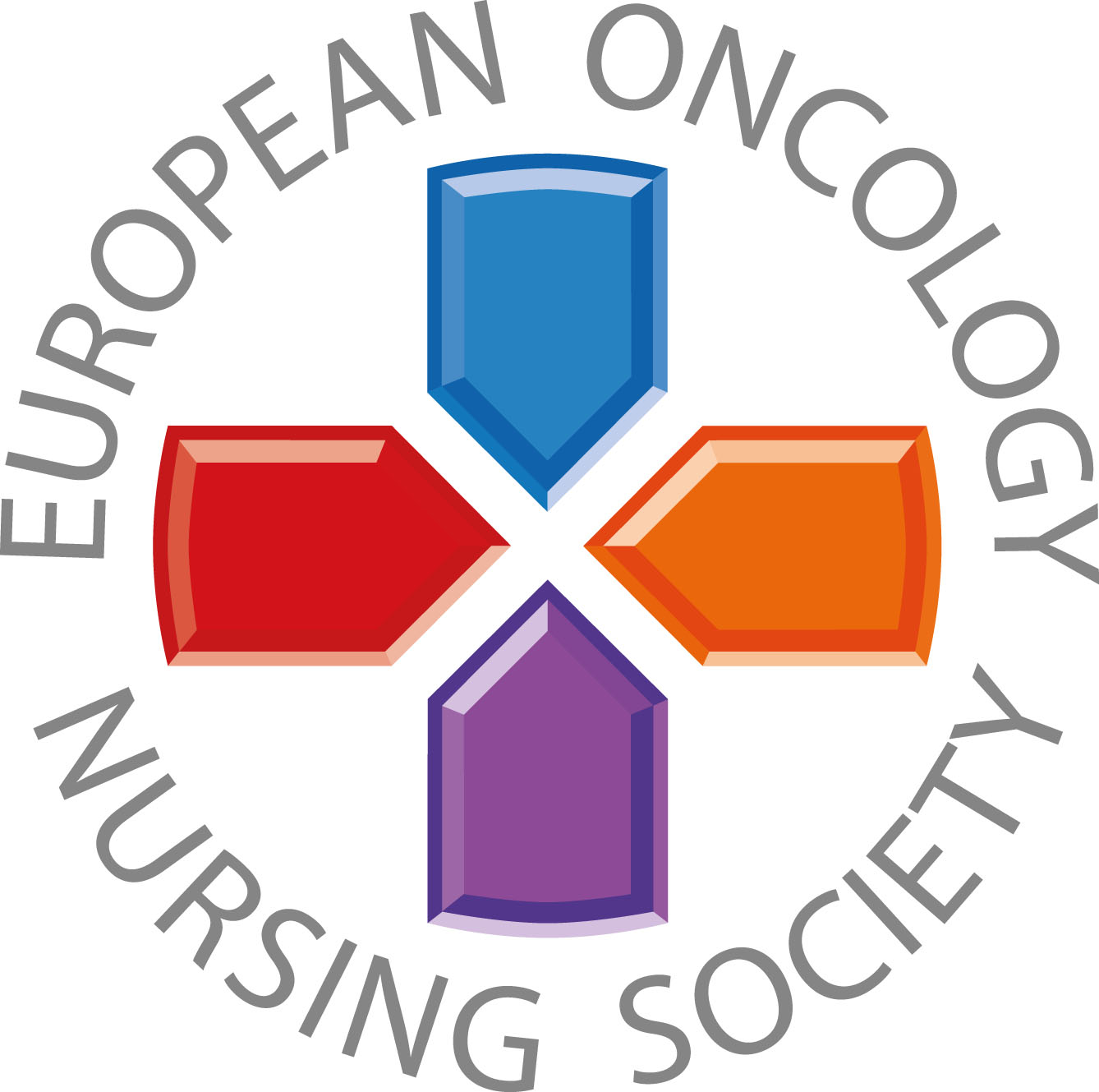 Mesaje pentru publicul larg
#PrEvCan #CANCERCODE
Campania PrEvCan© a fost inițiată de EONS și se desfășoară în colaborare cu partenerul cheie de campanie, ESMO. Mai multe informații: www.cancernurse.eu/prevcan
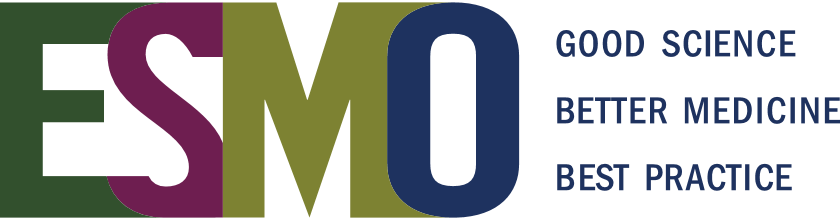 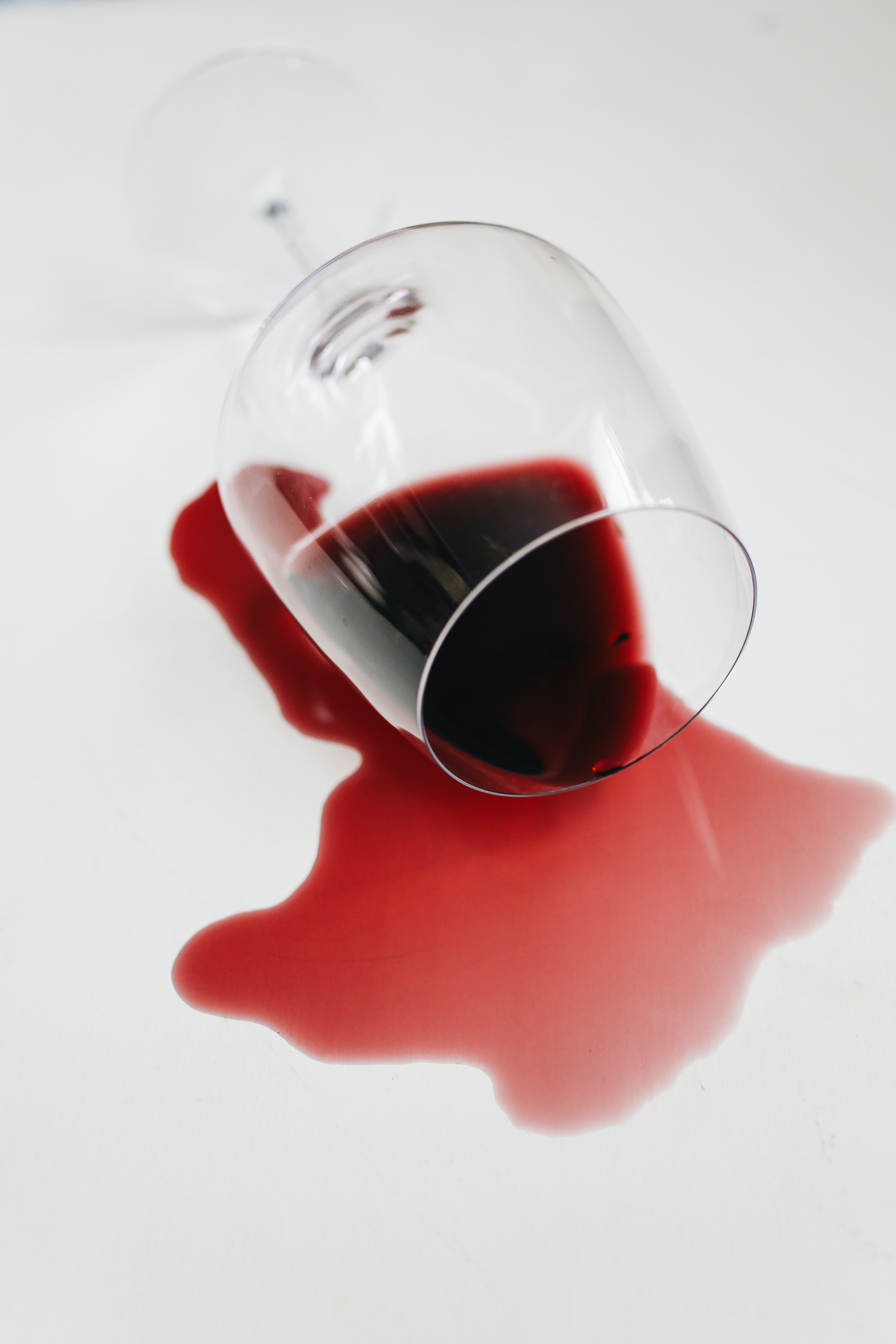 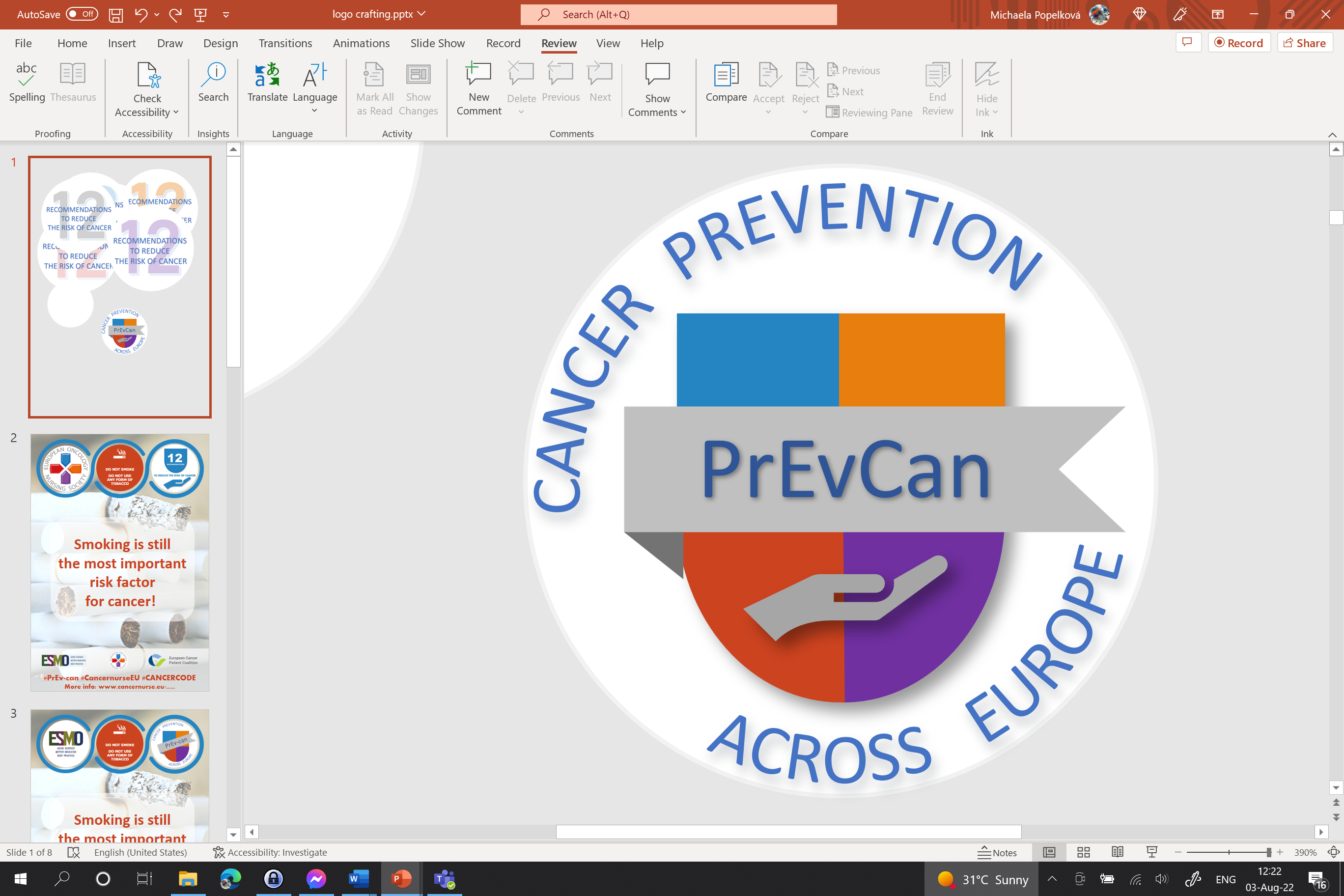 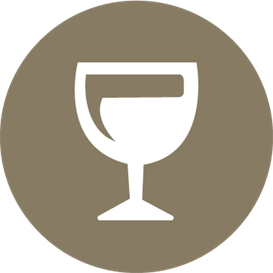 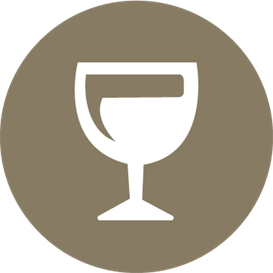 Introduceți sigla organizației dvs. aici
ÎN CAZUL ÎN CARE CONSUMAȚI ALCOOL, LIMITAȚI-VĂ CONSUMUL
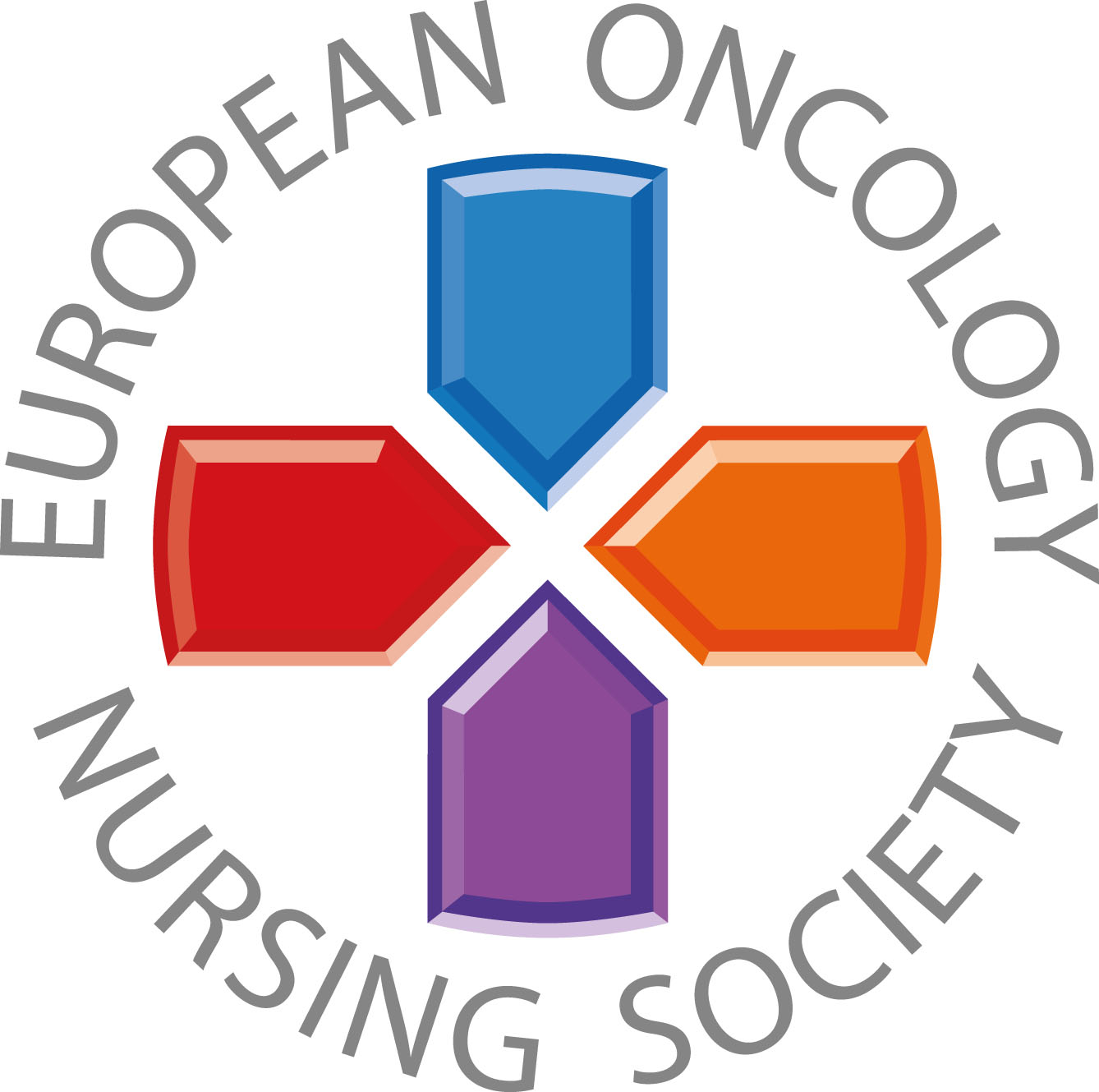 În cazul în care consumați alcool de orice fel , limitați-vă consumul. Pentru prevenirea cancerului este mai bine să nu beţi alcool deloc.
#PrEvCan #CANCERCODE
Campania PrEvCan© a fost inițiată de EONS și se desfășoară în colaborare cu partenerul cheie de campanie, ESMO. Mai multe informații: www.cancernurse.eu/prevcan
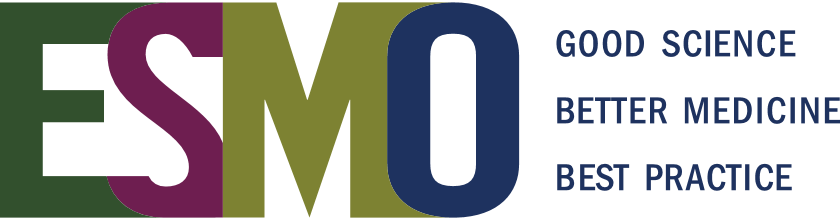 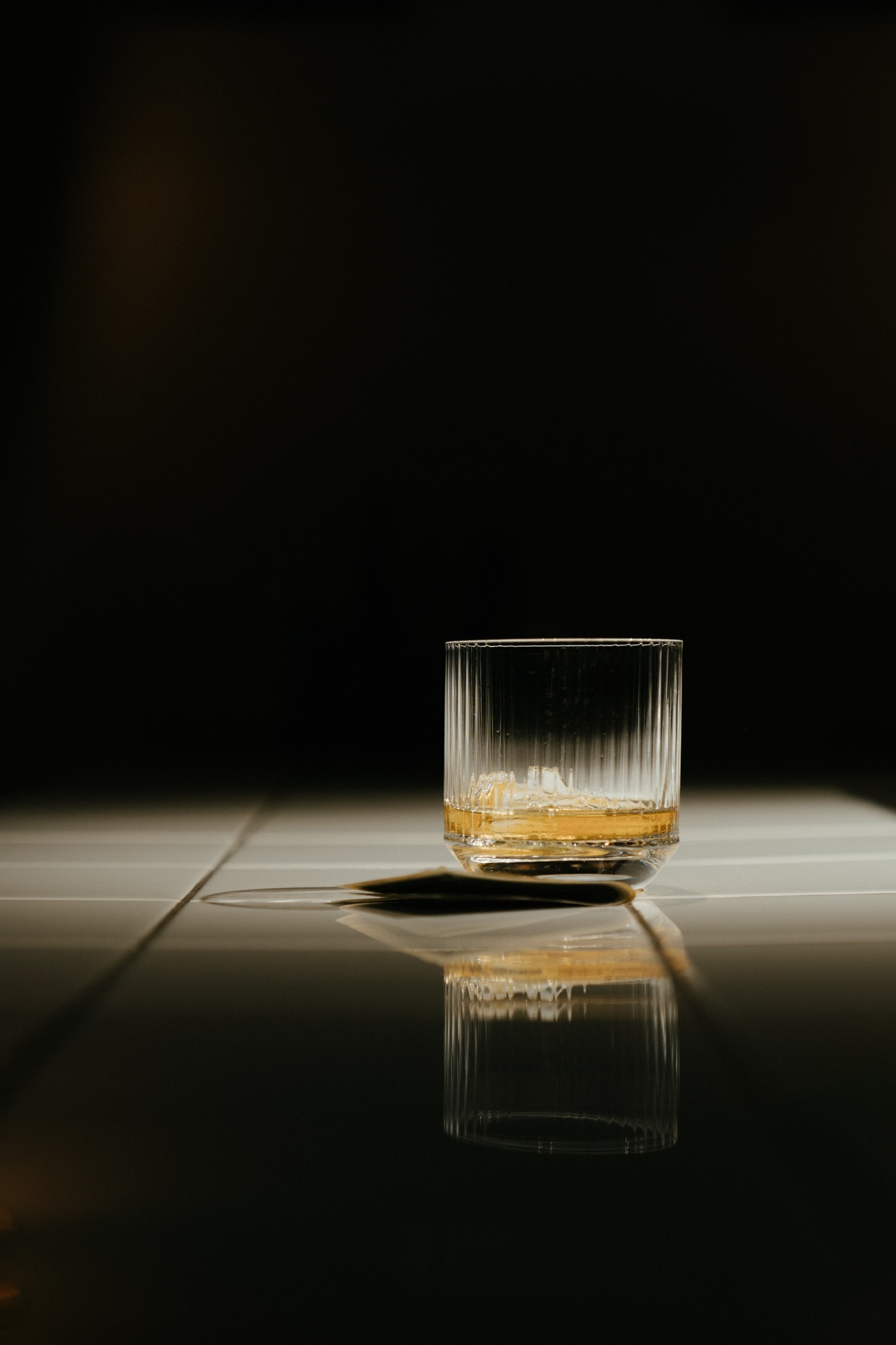 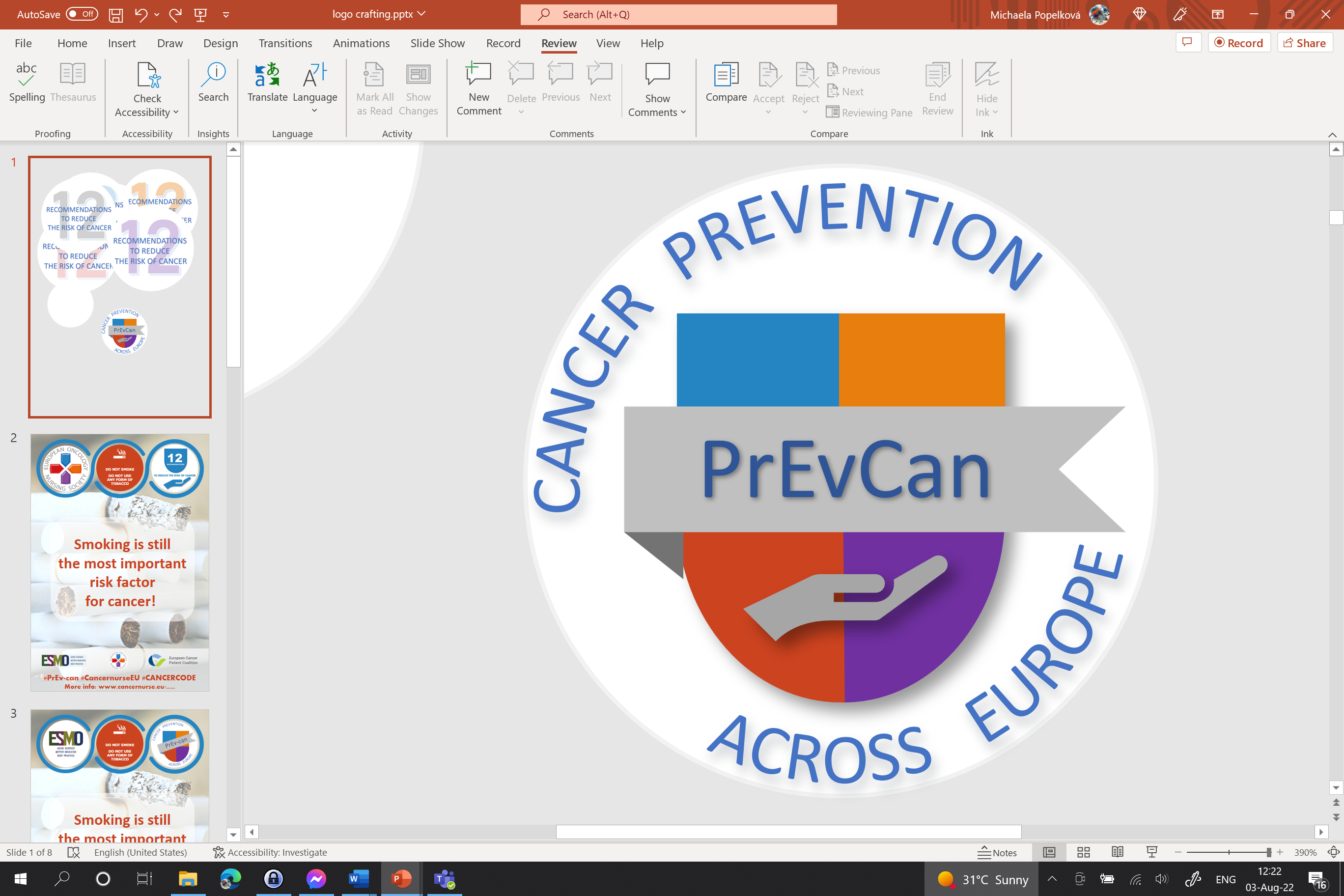 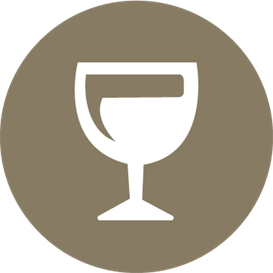 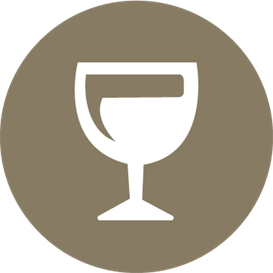 Introduceți sigla organizației dvs. aici
ÎN CAZUL ÎN CARE CONSUMAȚI ALCOOL, LIMITAȚI-VĂ CONSUMUL
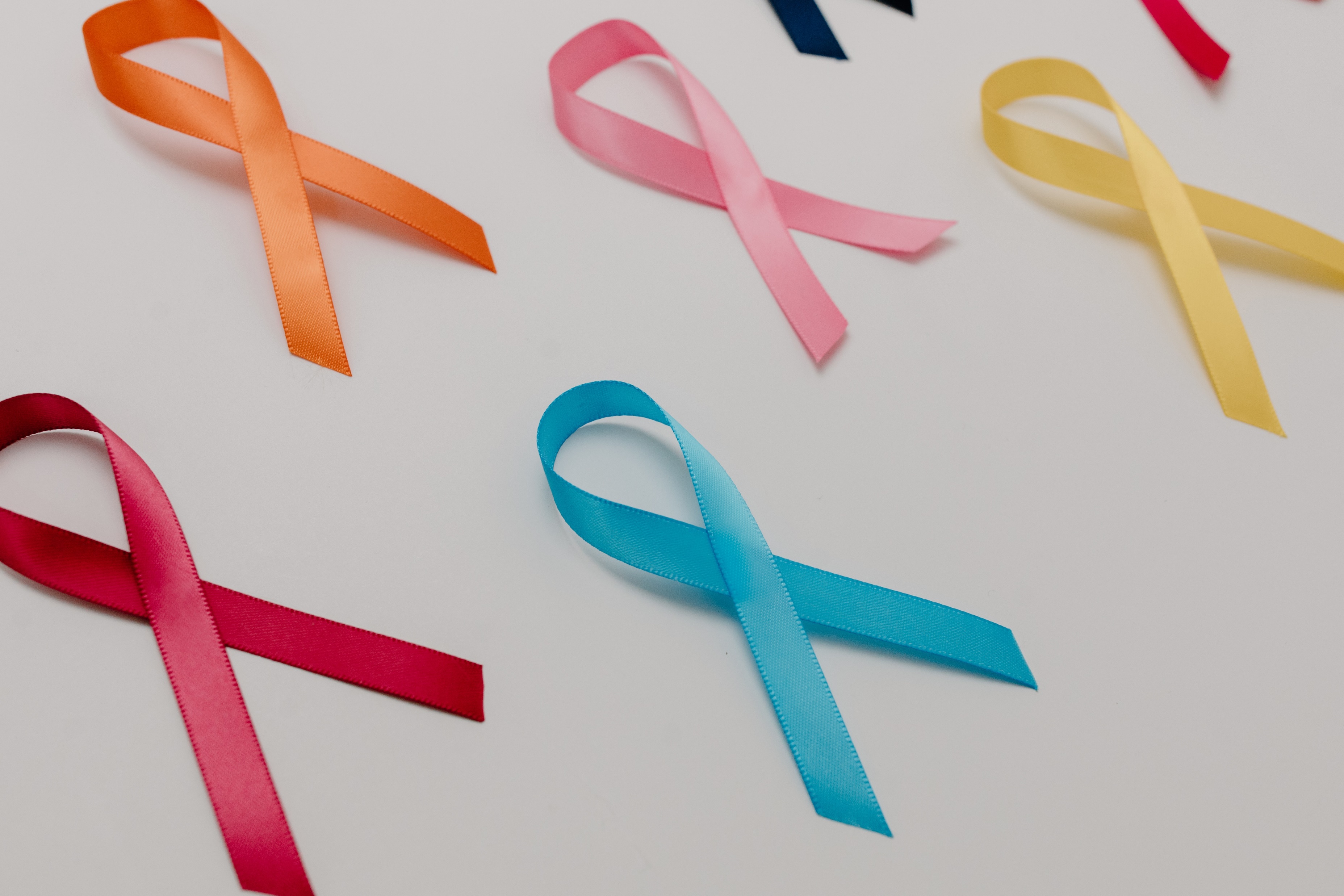 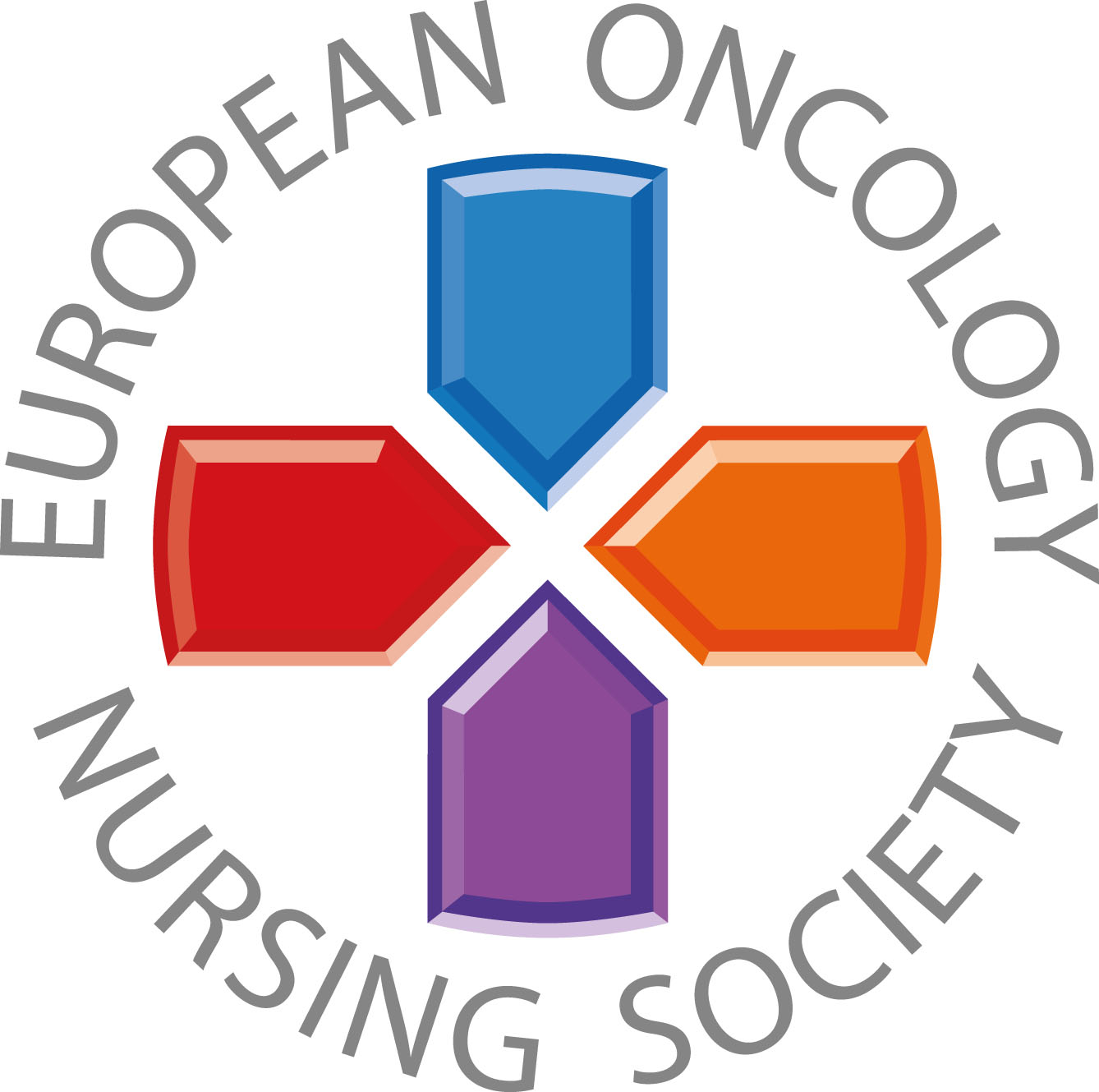 Consumul de alcool este asociat cu cel puțin 8 tipuri de cancer.
#PrEvCan #CANCERCODE
Campania PrEvCan© a fost inițiată de EONS și se desfășoară în colaborare cu partenerul cheie de campanie, ESMO. Mai multe informații: www.cancernurse.eu/prevcan
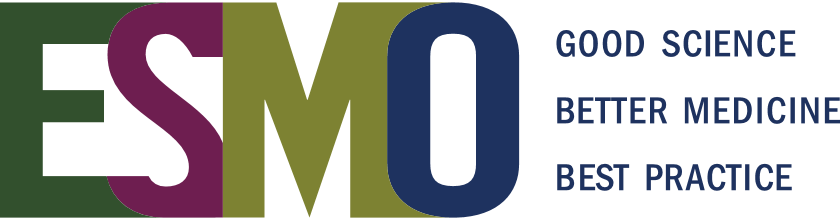 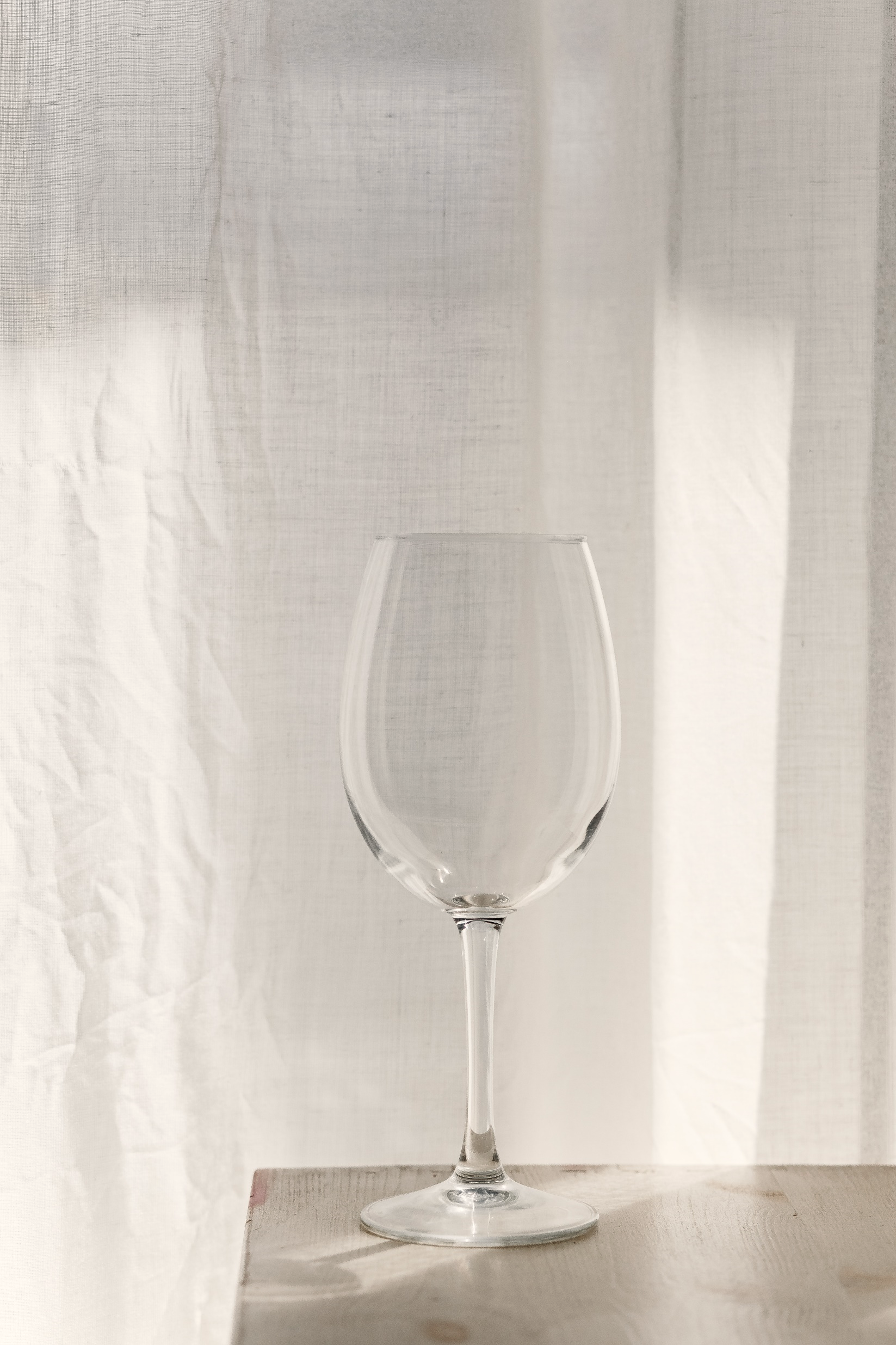 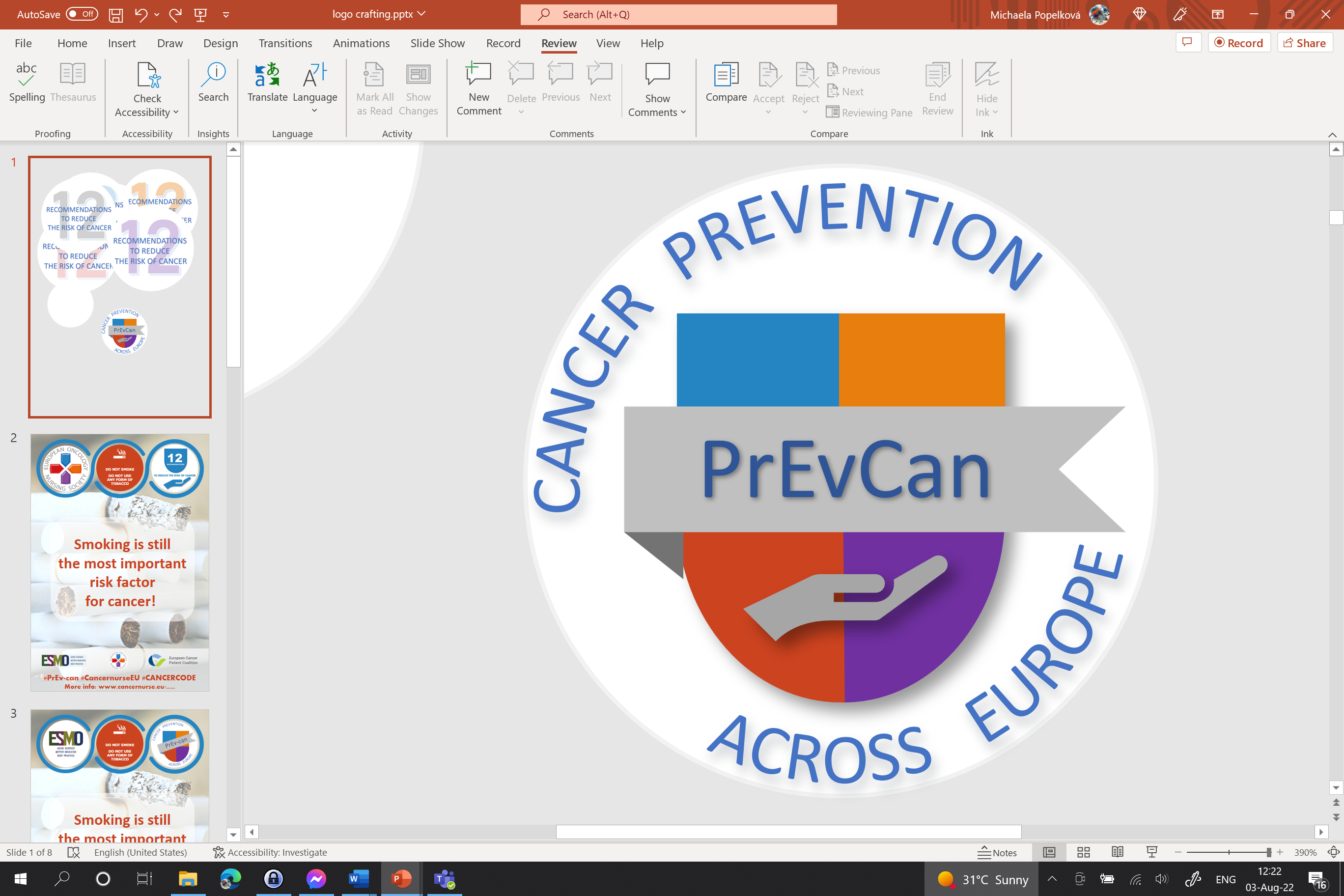 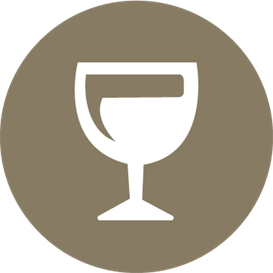 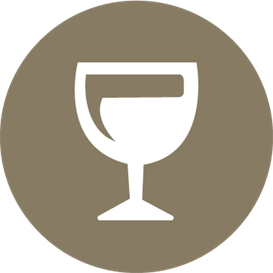 Introduceți sigla organizației dvs. aici
ÎN CAZUL ÎN CARE CONSUMAȚI ALCOOL, LIMITAȚI-VĂ CONSUMUL
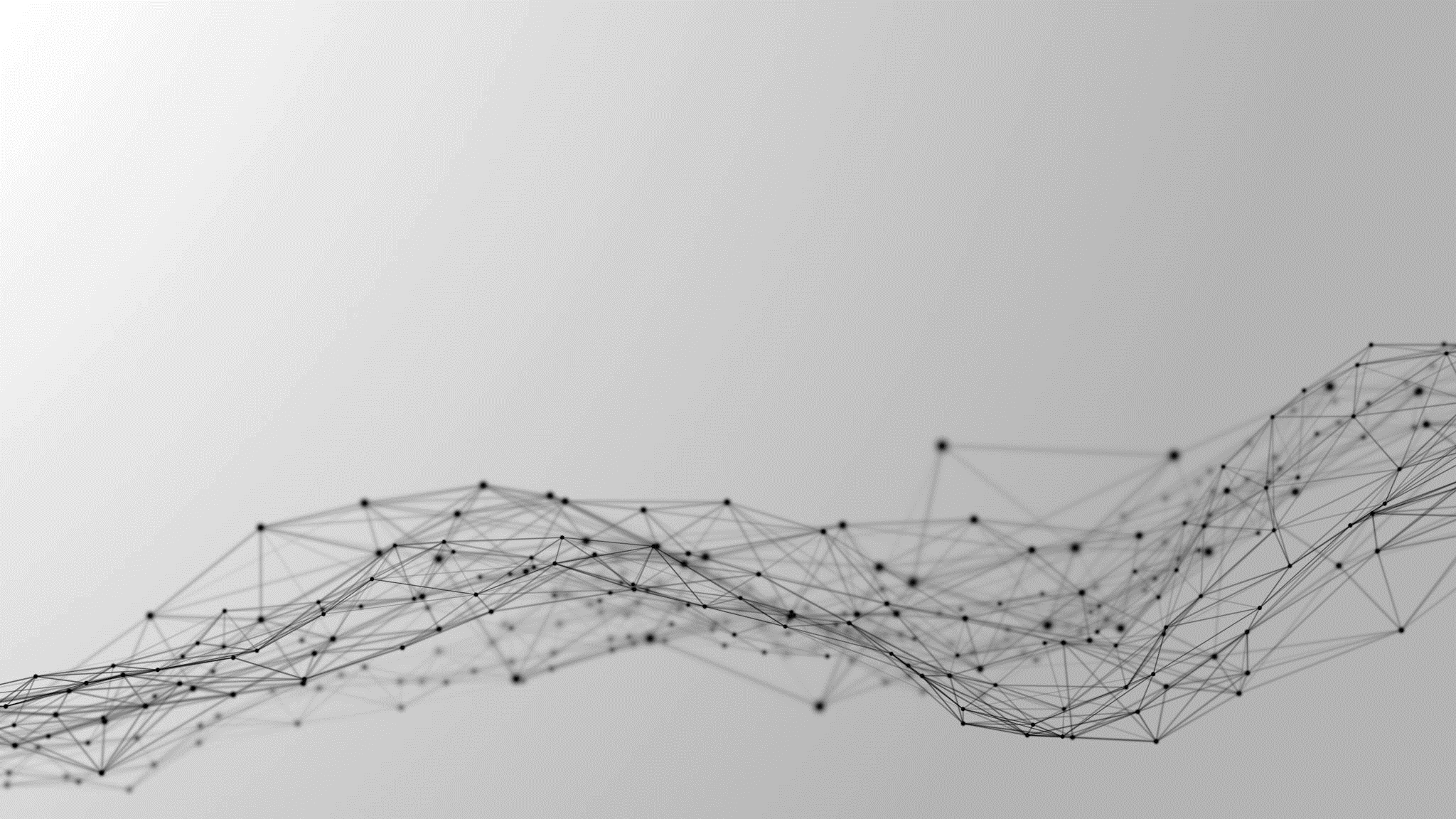 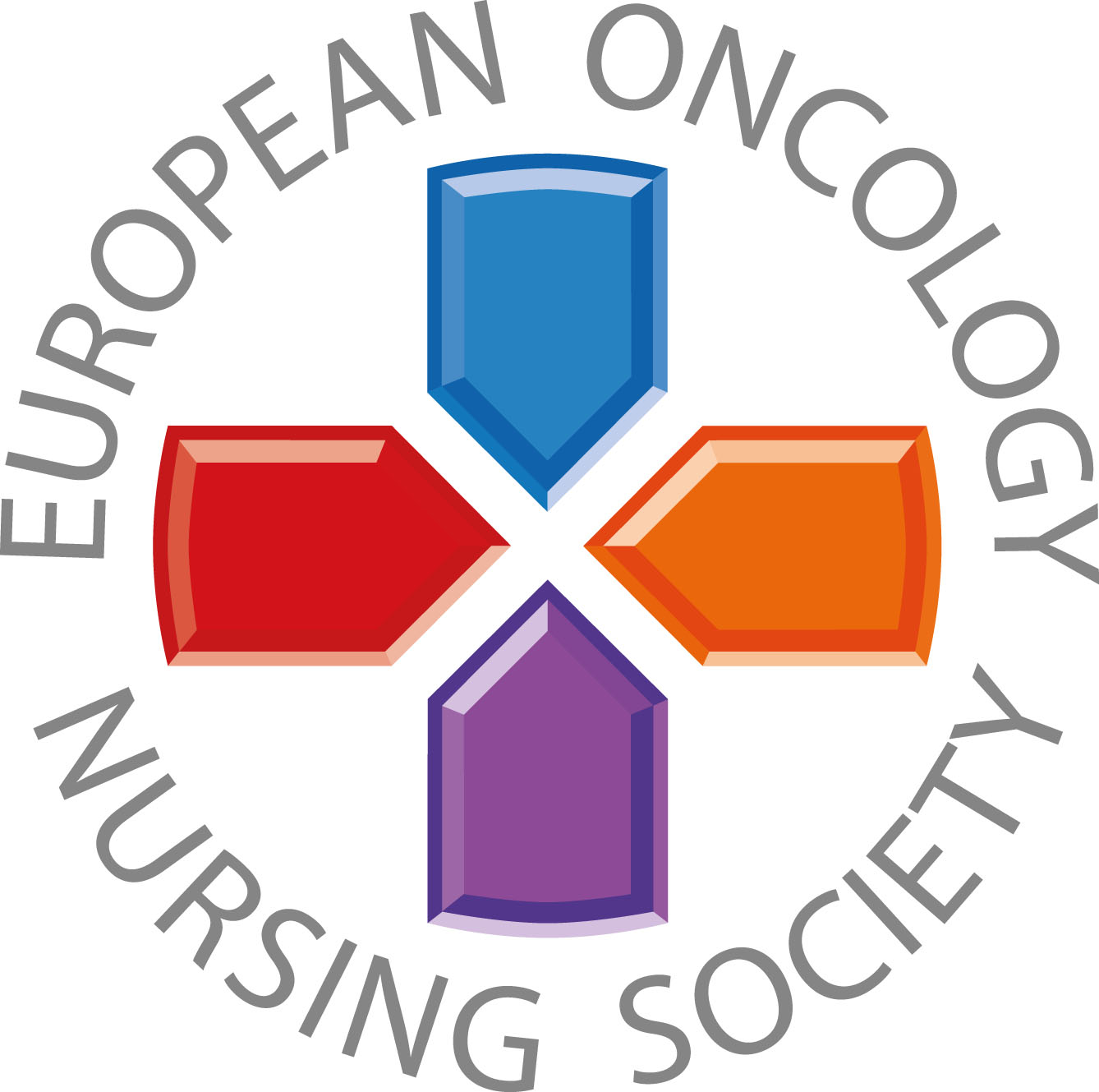 Cu cât bei mai puțin alcool, cu atât scade riscul de cancer.
#PrEvCan #CANCERCODE
Campania PrEvCan© a fost inițiată de EONS și se desfășoară în colaborare cu partenerul cheie de campanie, ESMO. Mai multe informații: www.cancernurse.eu/prevcan
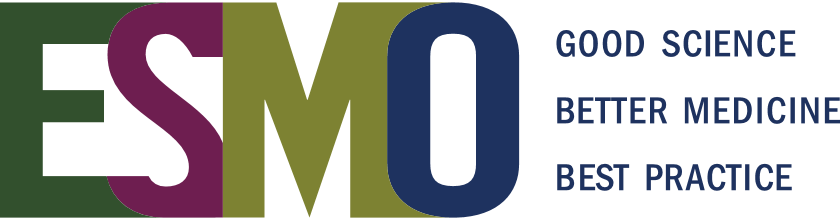 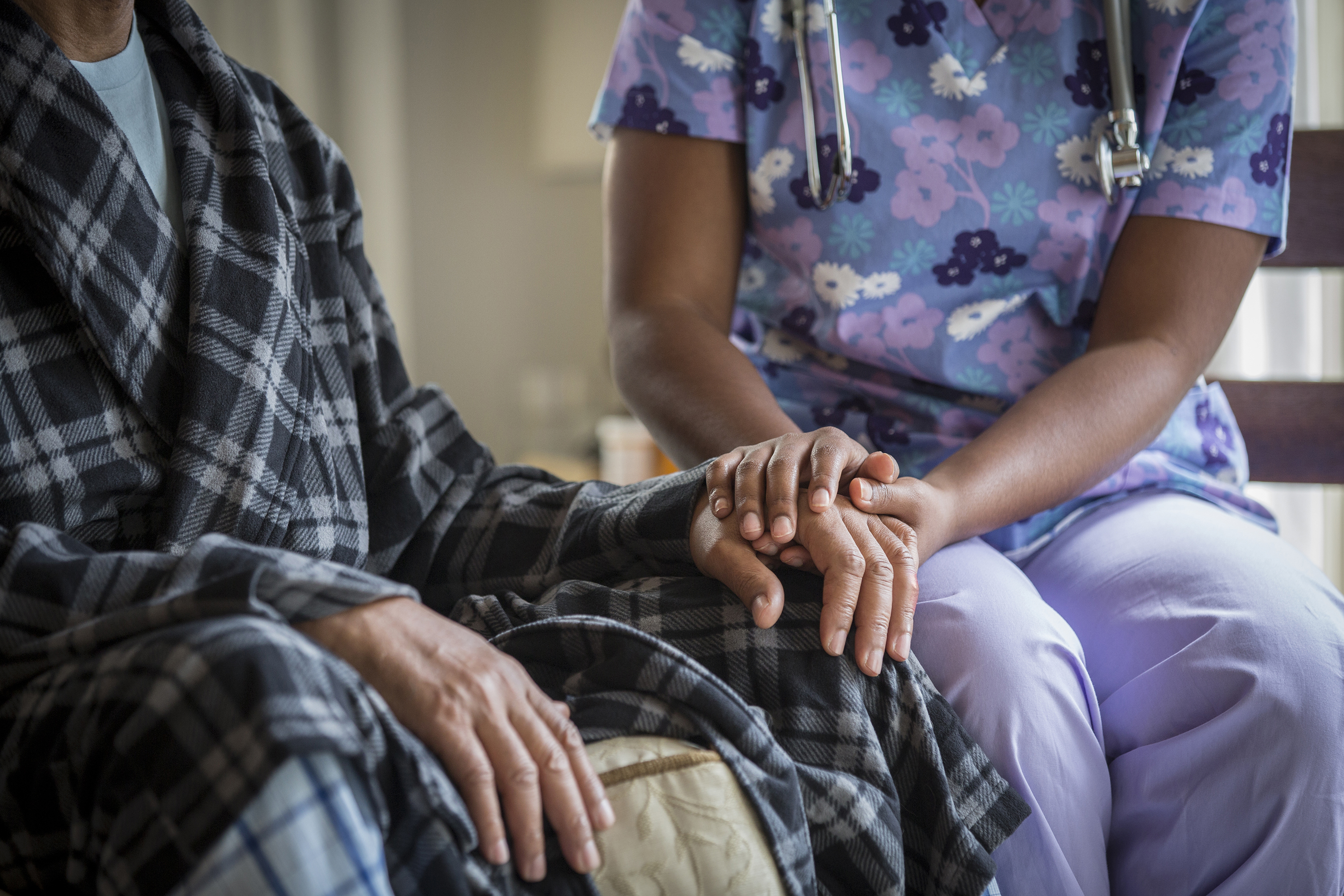 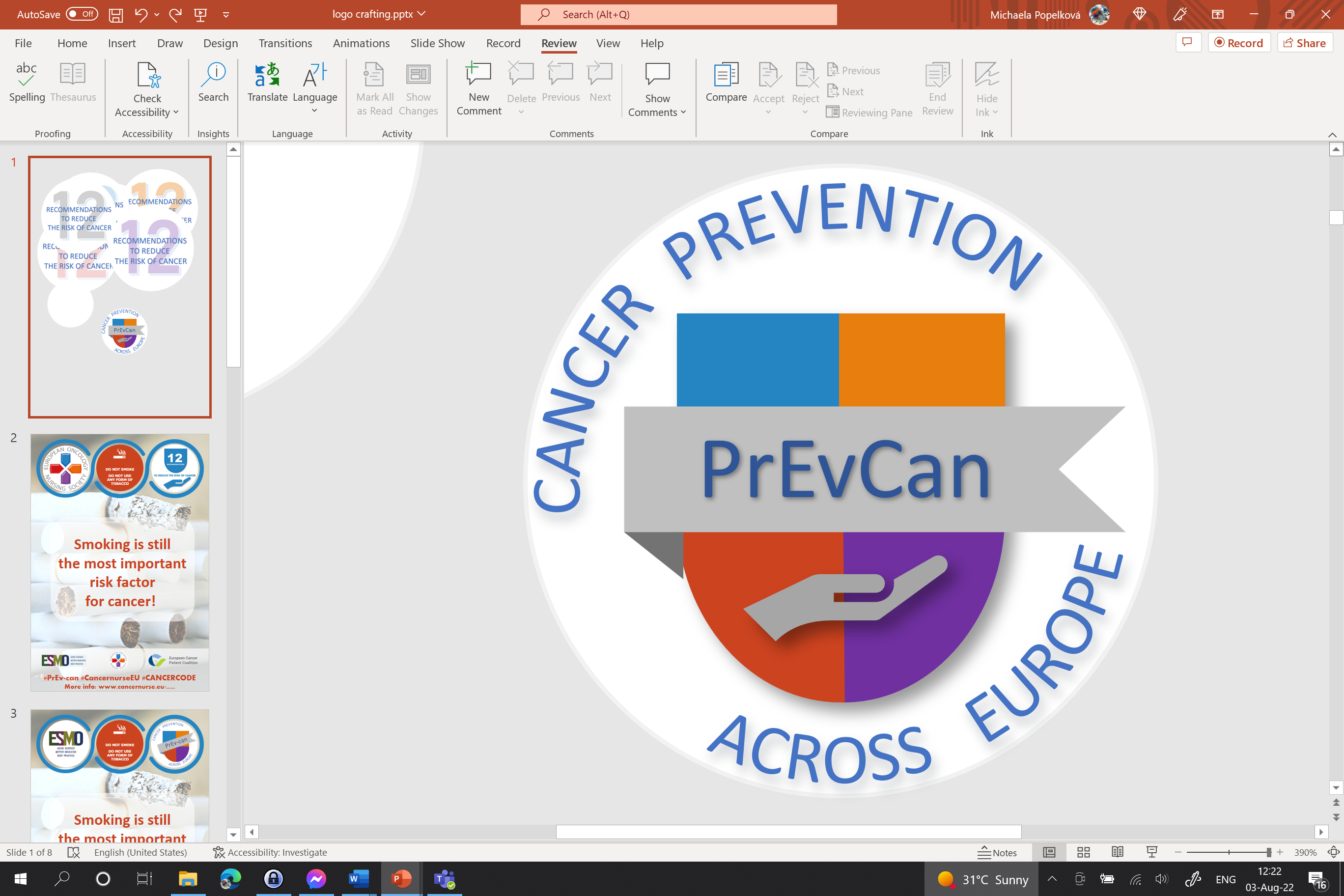 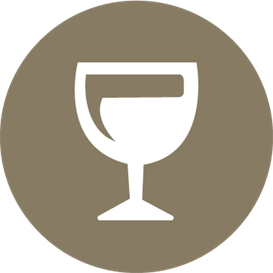 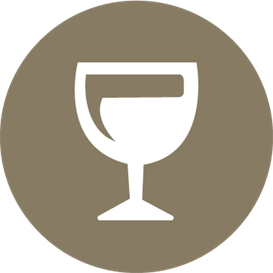 Introduceți sigla organizației dvs. aici
ÎN CAZUL ÎN CARE CONSUMAȚI ALCOOL, LIMITAȚI-VĂ CONSUMUL
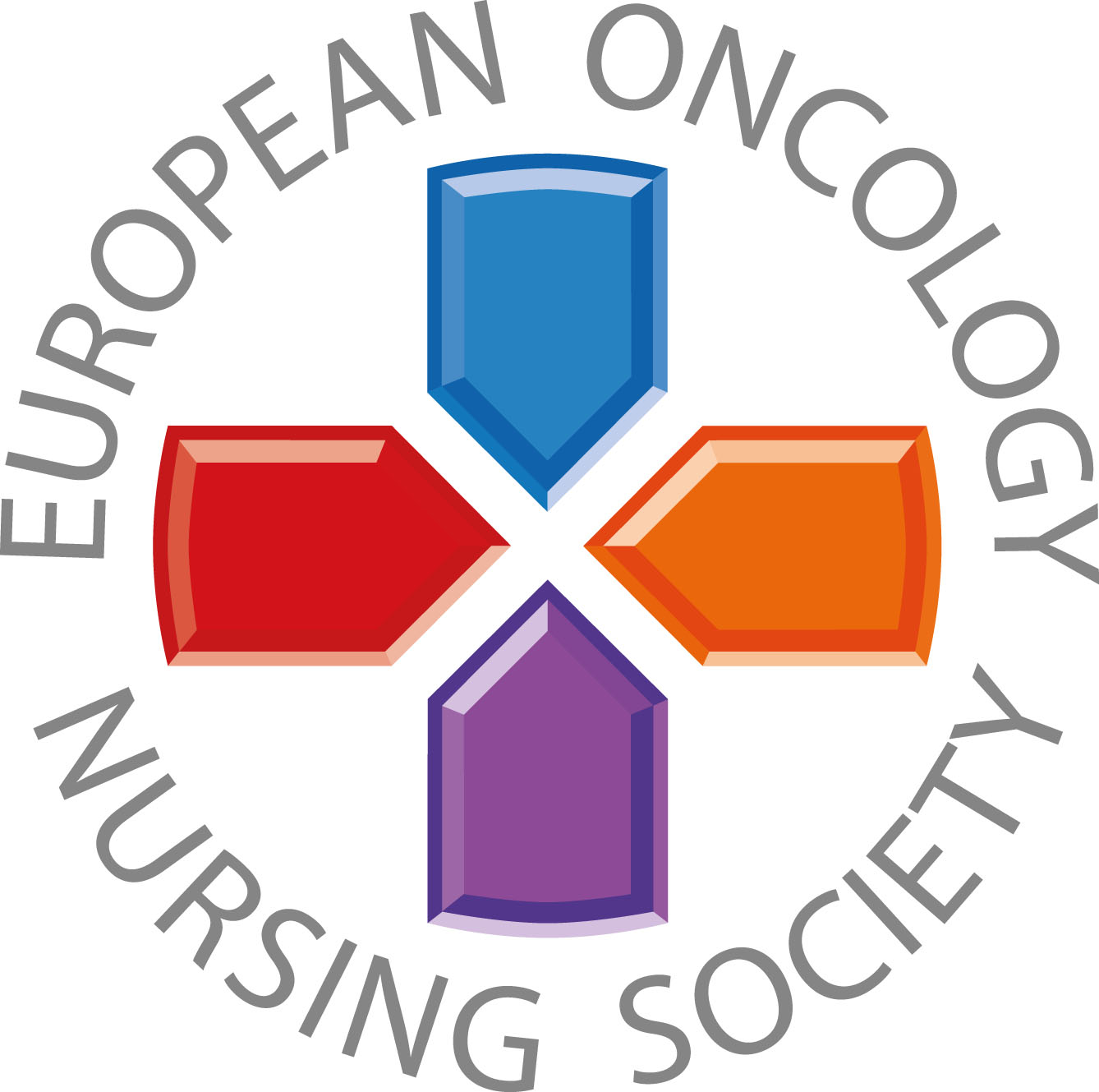 Adresați-vă nursei sau altui furnizor de îngrijiri de sănătate 
pentru sprijin.
#PrEvCan #CANCERCODE
Campania PrEvCan© a fost inițiată de EONS și se desfășoară în colaborare cu partenerul cheie de campanie, ESMO. Mai multe informații: www.cancernurse.eu/prevcan
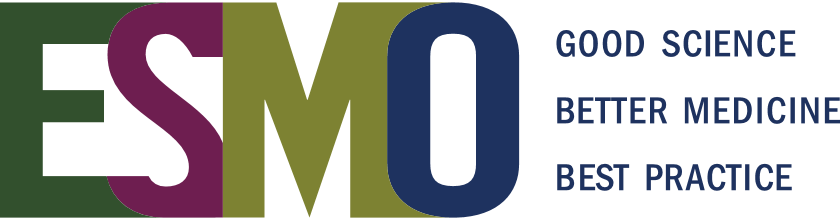 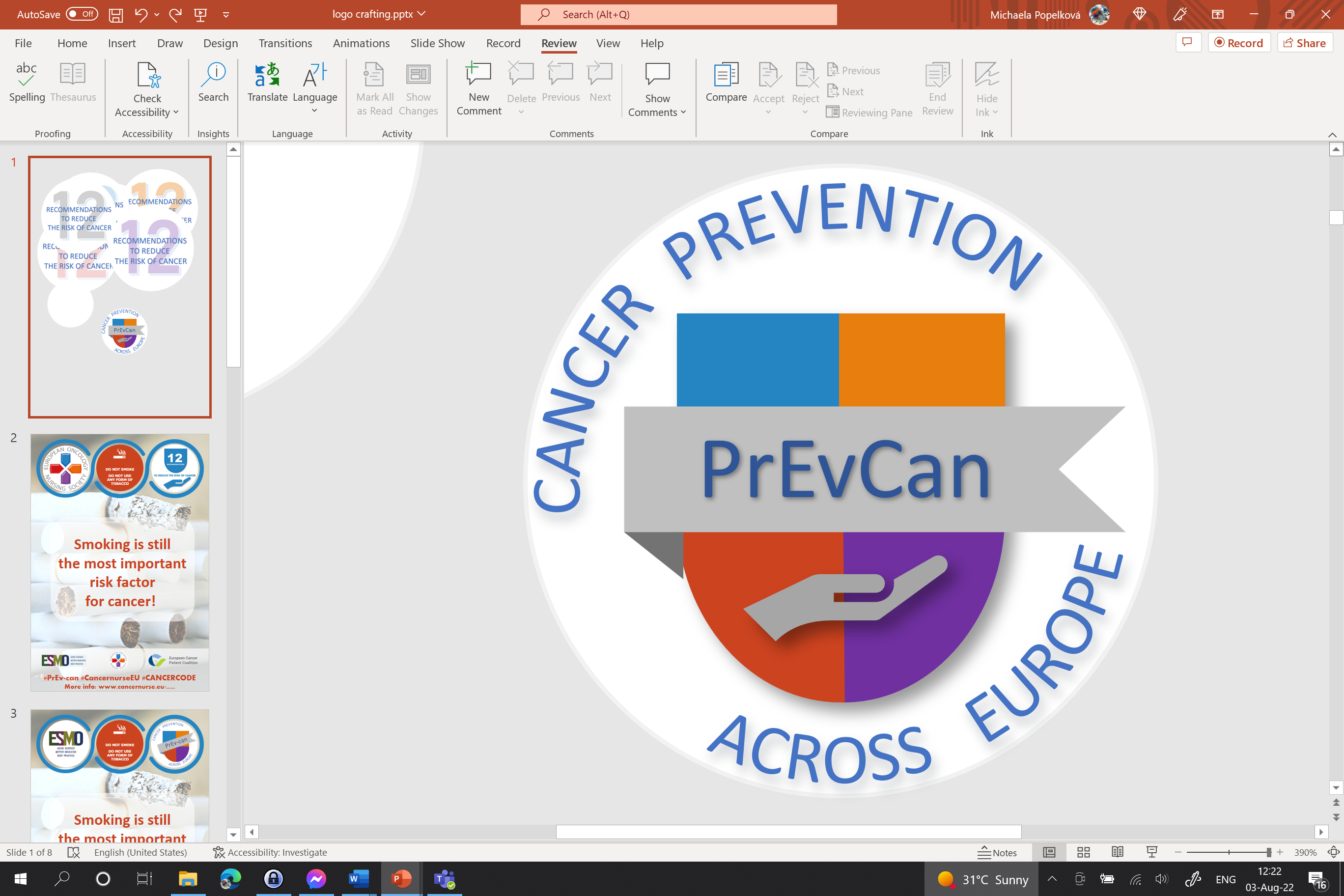 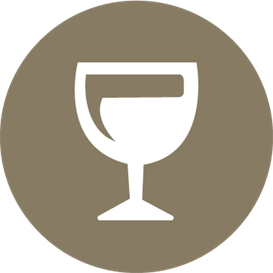 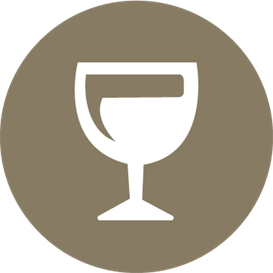 ÎN CAZUL ÎN CARE CONSUMAȚI ALCOOL, LIMITAȚI-VĂ CONSUMUL
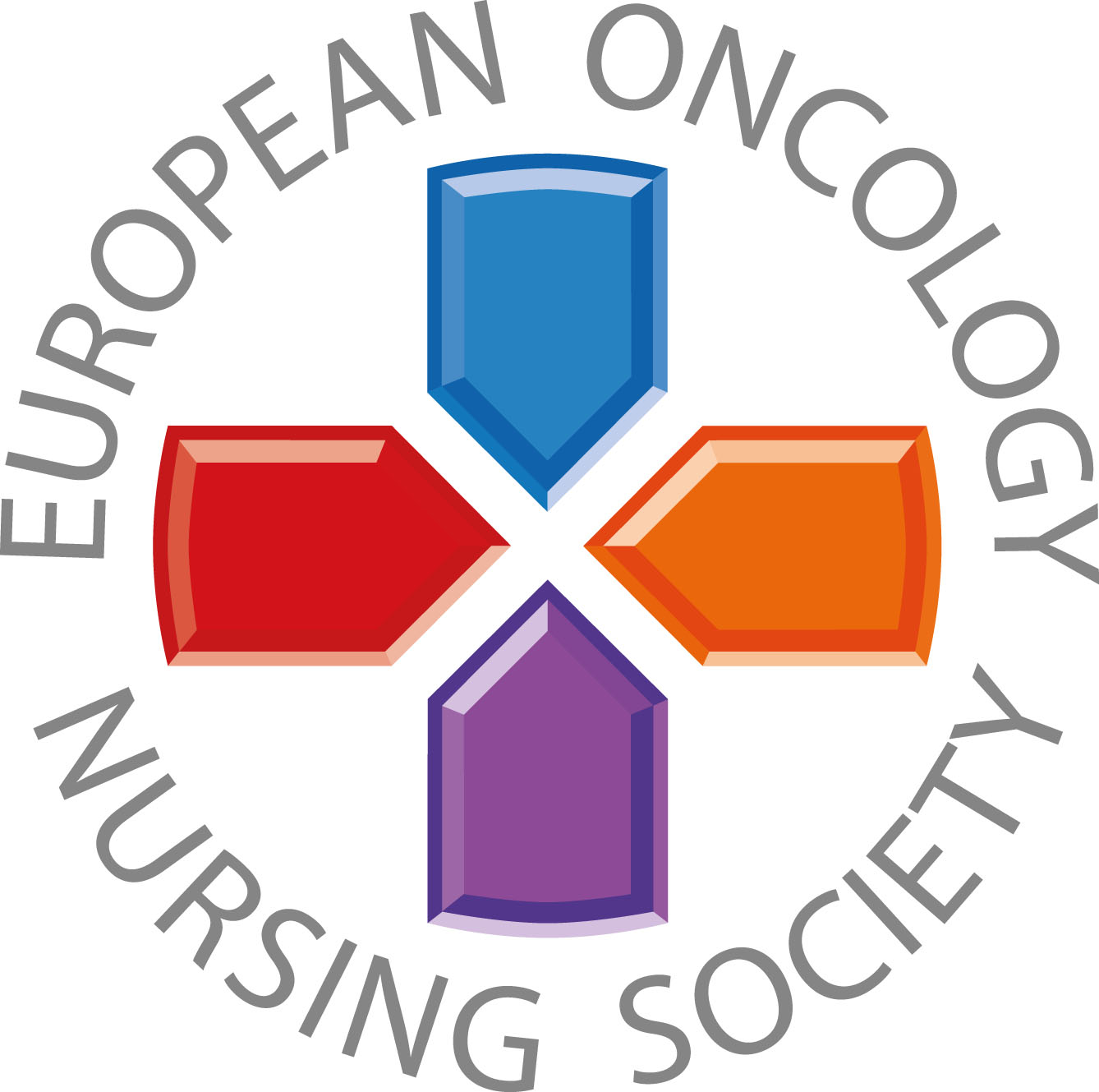 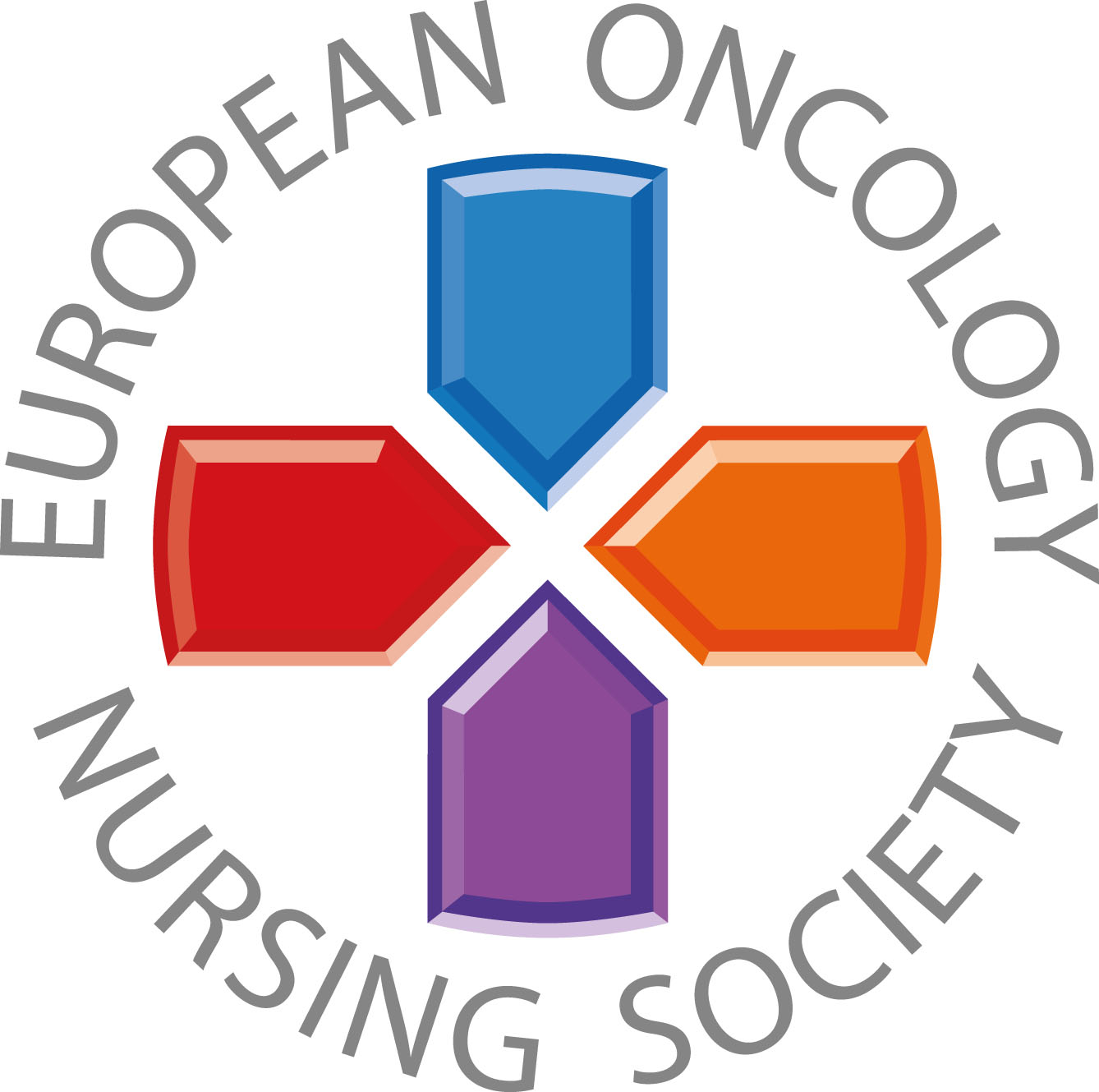 Mesaje pentru profesioniștii din domeniul sănătății
#PrEvCan #CANCERCODE
Campania PrEvCan© a fost inițiată de EONS și se desfășoară în colaborare cu partenerul cheie de campanie, ESMO. Mai multe informații: www.cancernurse.eu/prevcan
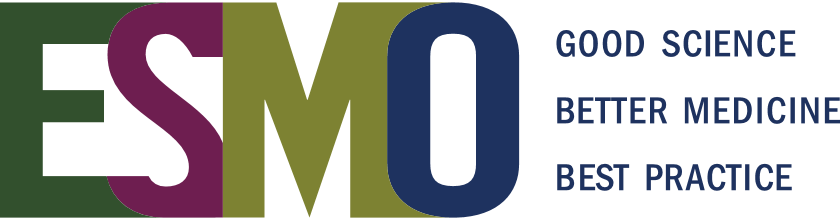 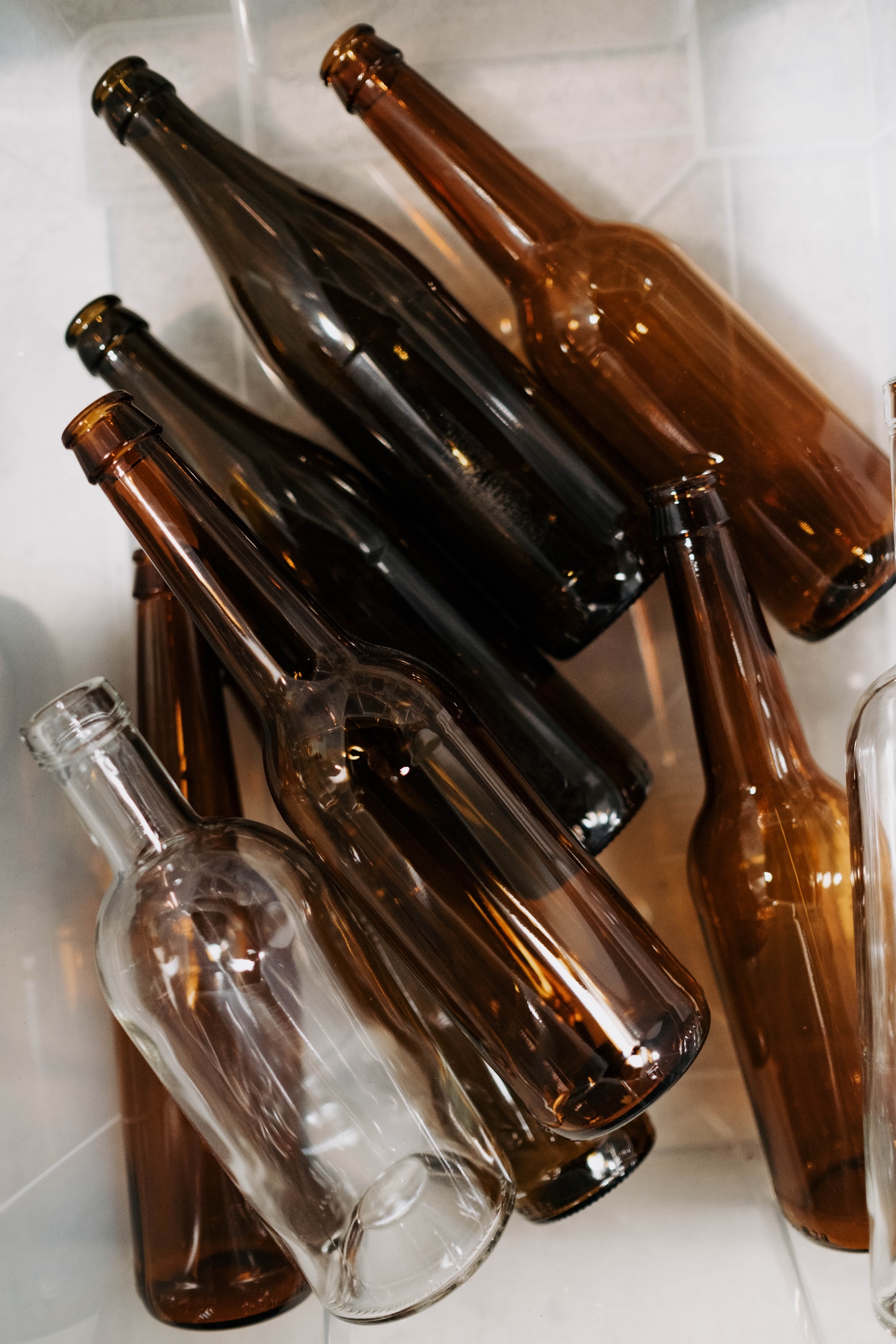 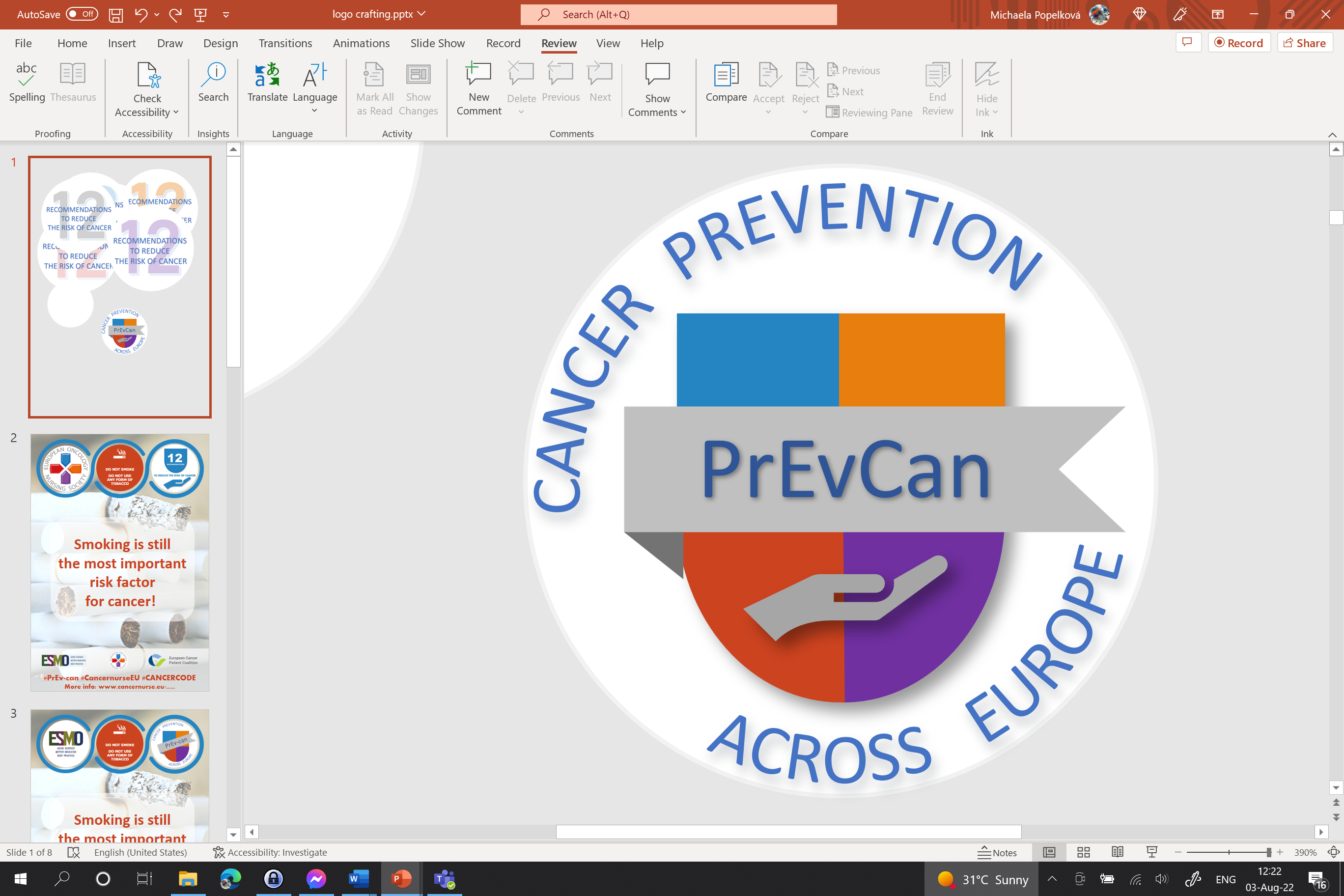 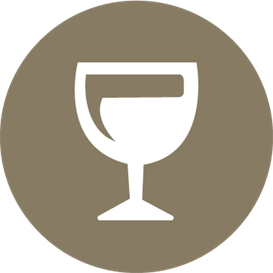 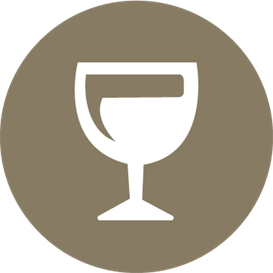 Introduceți sigla organizației dvs. aici
ÎN CAZUL ÎN CARE CONSUMAȚI ALCOOL, LIMITAȚI-VĂ CONSUMUL
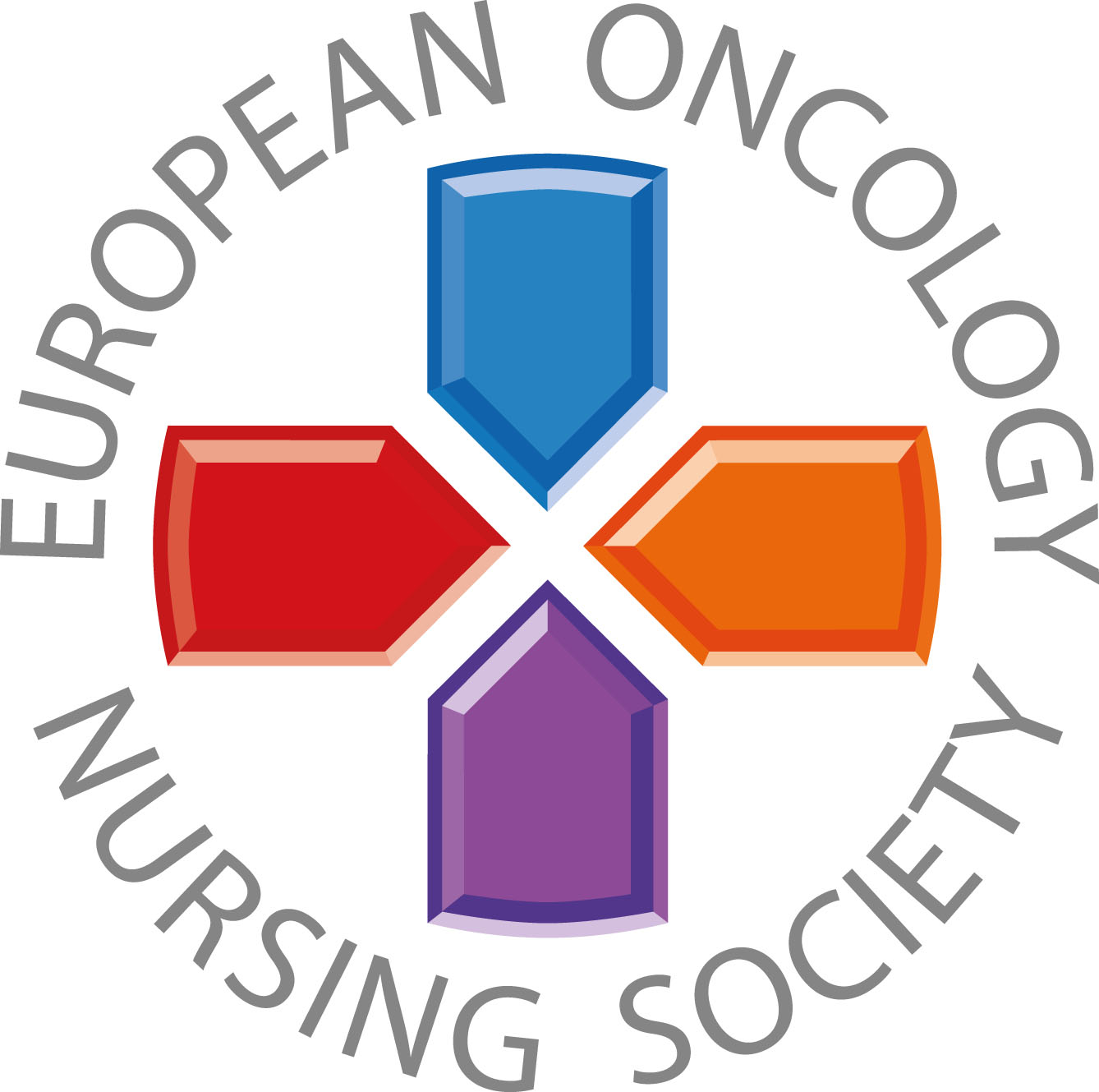 Evaluați întotdeauna dacă pacienții dumneavoastră 
consumă alcool.
#PrEvCan #CANCERCODE
Campania PrEvCan© a fost inițiată de EONS și se desfășoară în colaborare cu partenerul cheie de campanie, ESMO. Mai multe informații: www.cancernurse.eu/prevcan
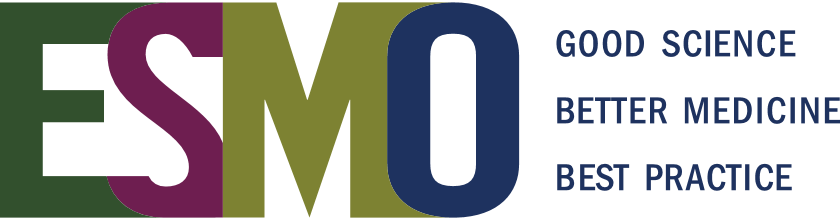 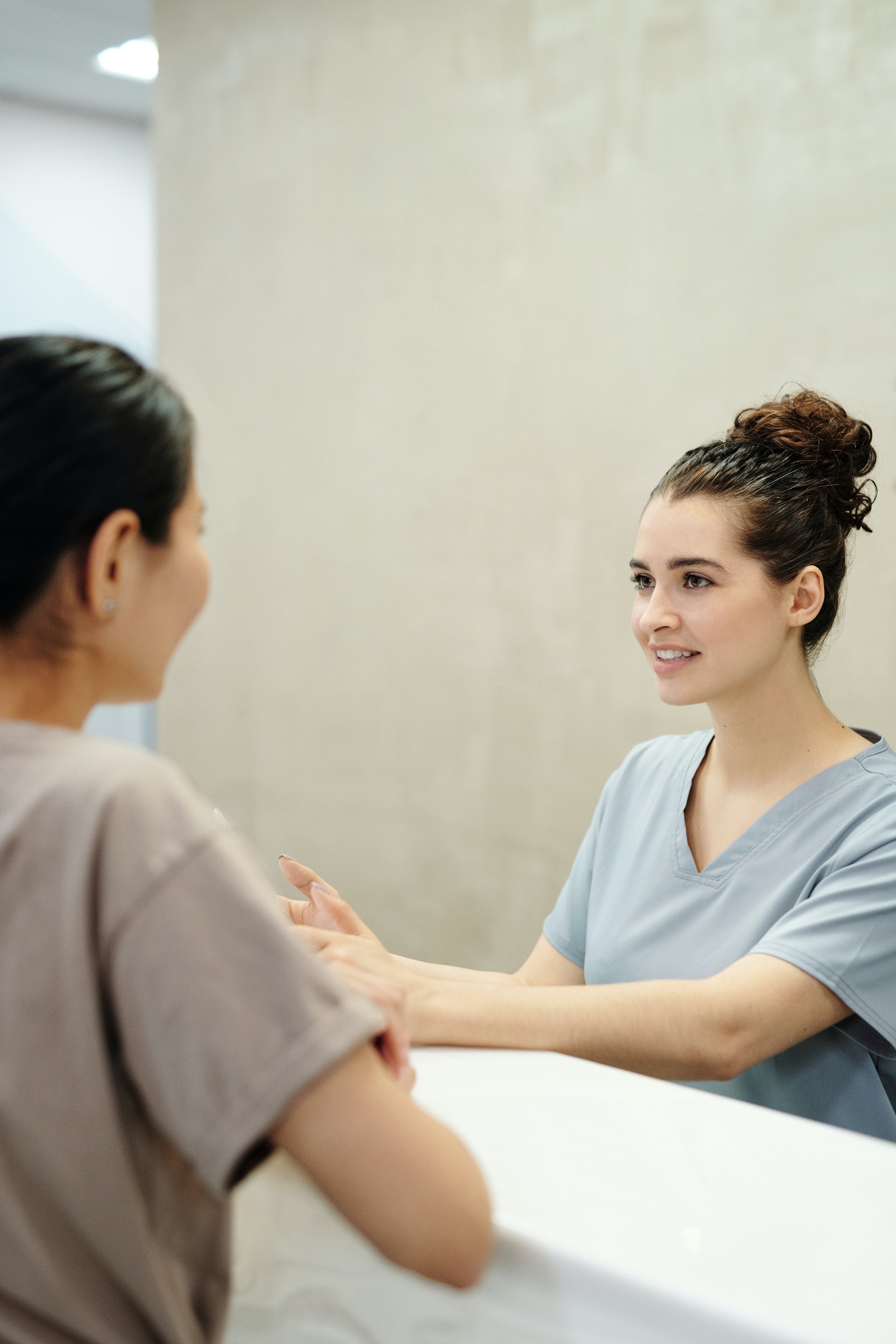 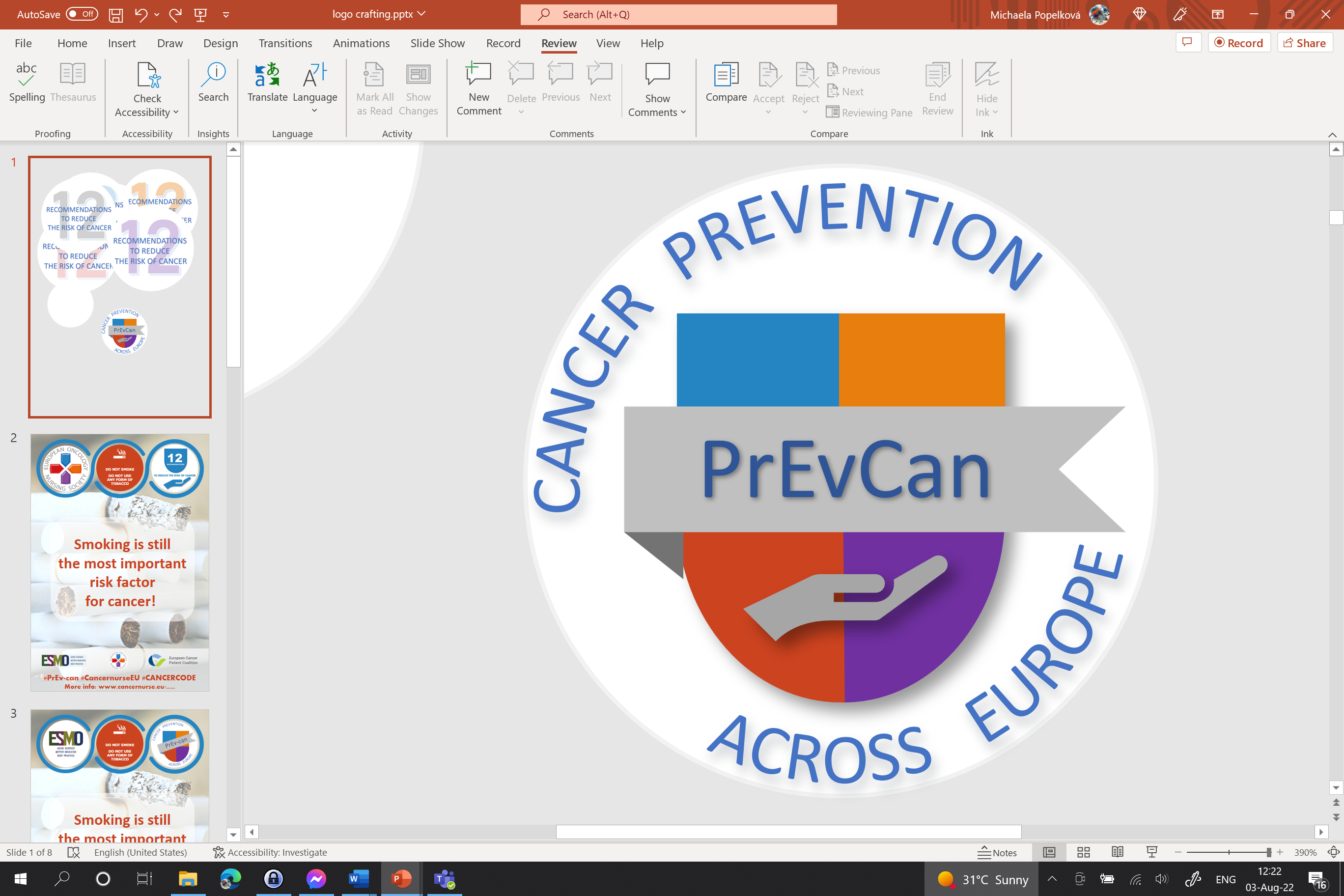 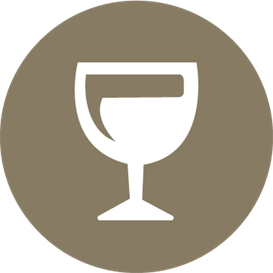 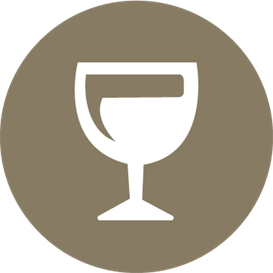 Introduceți sigla organizației dvs. aici
ÎN CAZUL ÎN CARE CONSUMAȚI ALCOOL, LIMITAȚI-VĂ CONSUMUL
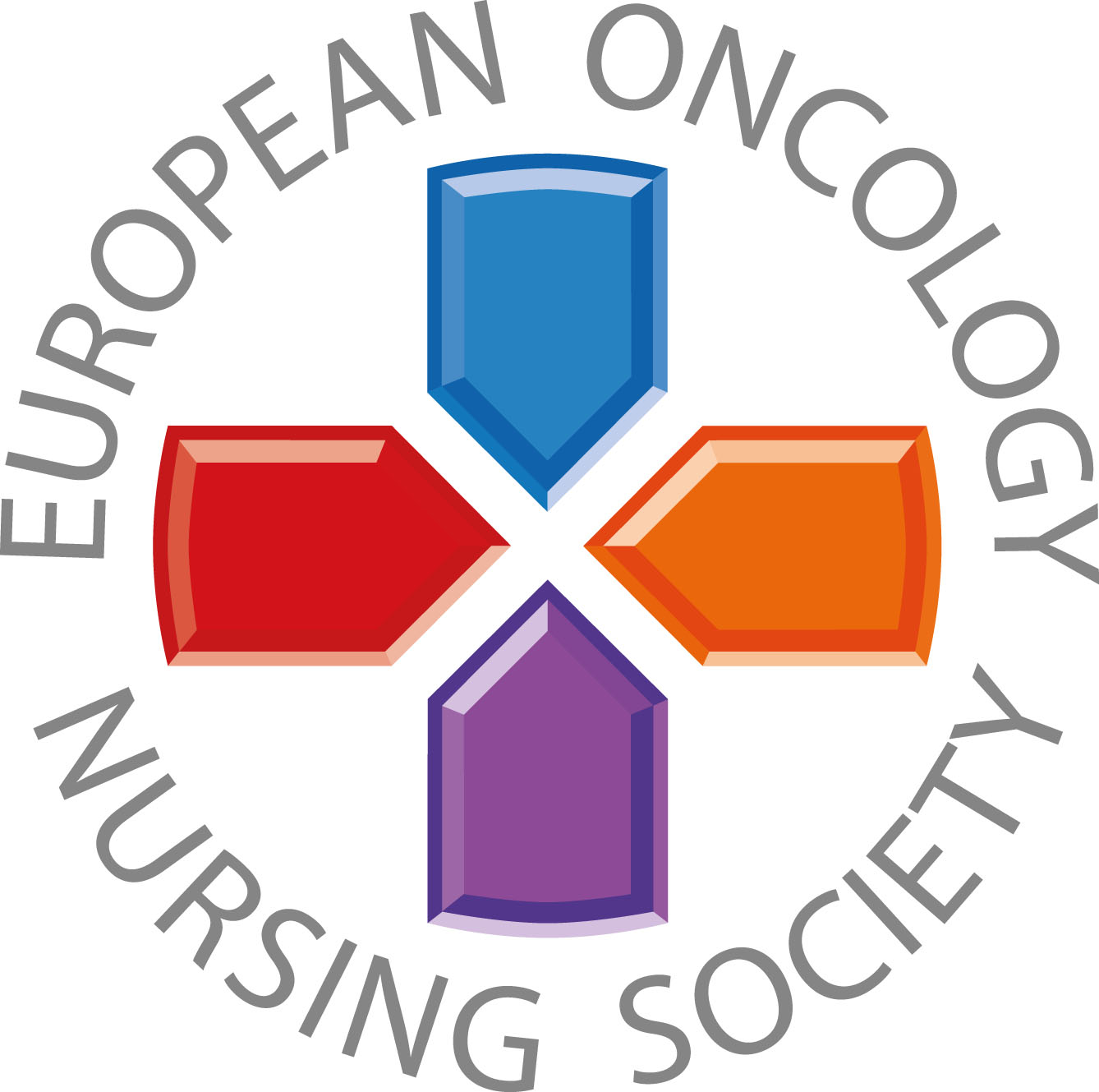 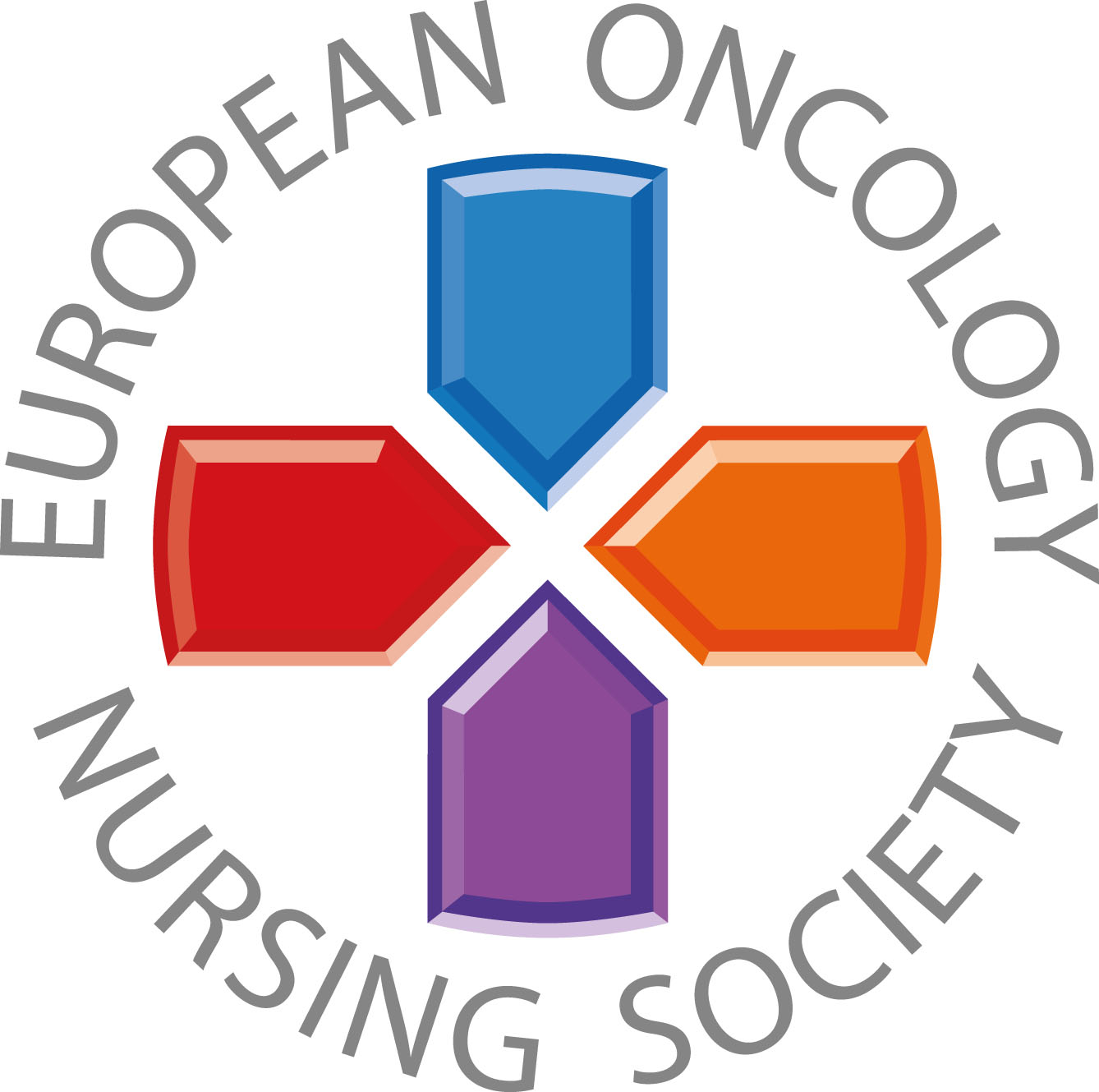 Oferiți consiliere, sprijin și monitorizare.
#PrEvCan #CANCERCODE
Campania PrEvCan© a fost inițiată de EONS și se desfășoară în colaborare cu partenerul cheie de campanie, ESMO. Mai multe informații: www.cancernurse.eu/prevcan
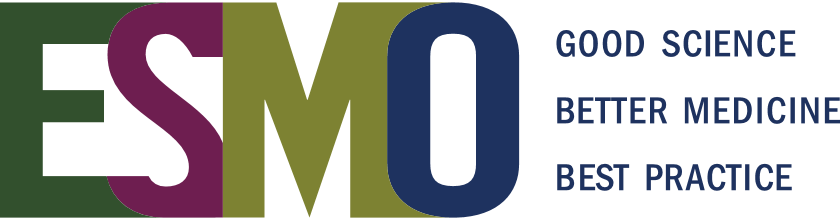 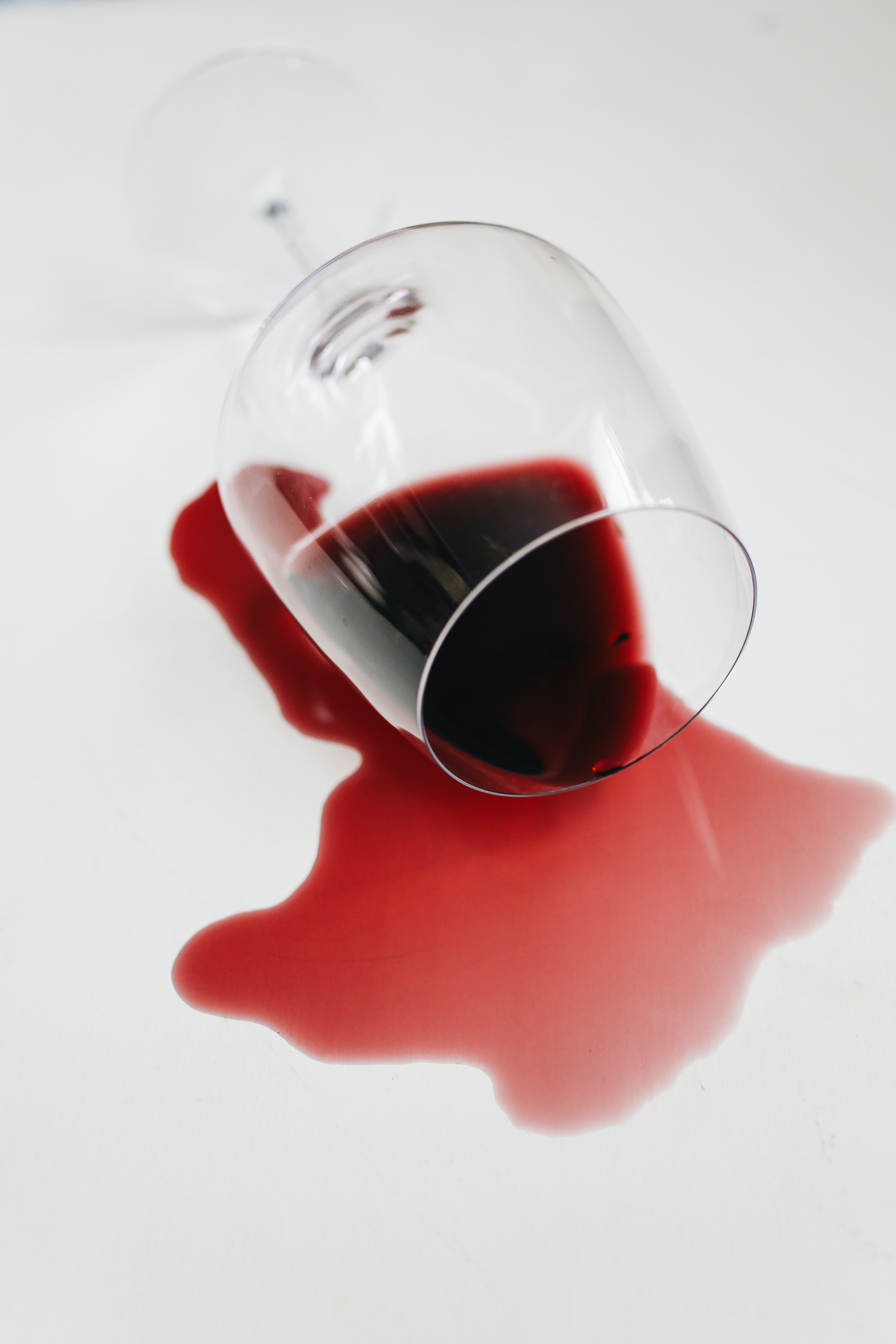 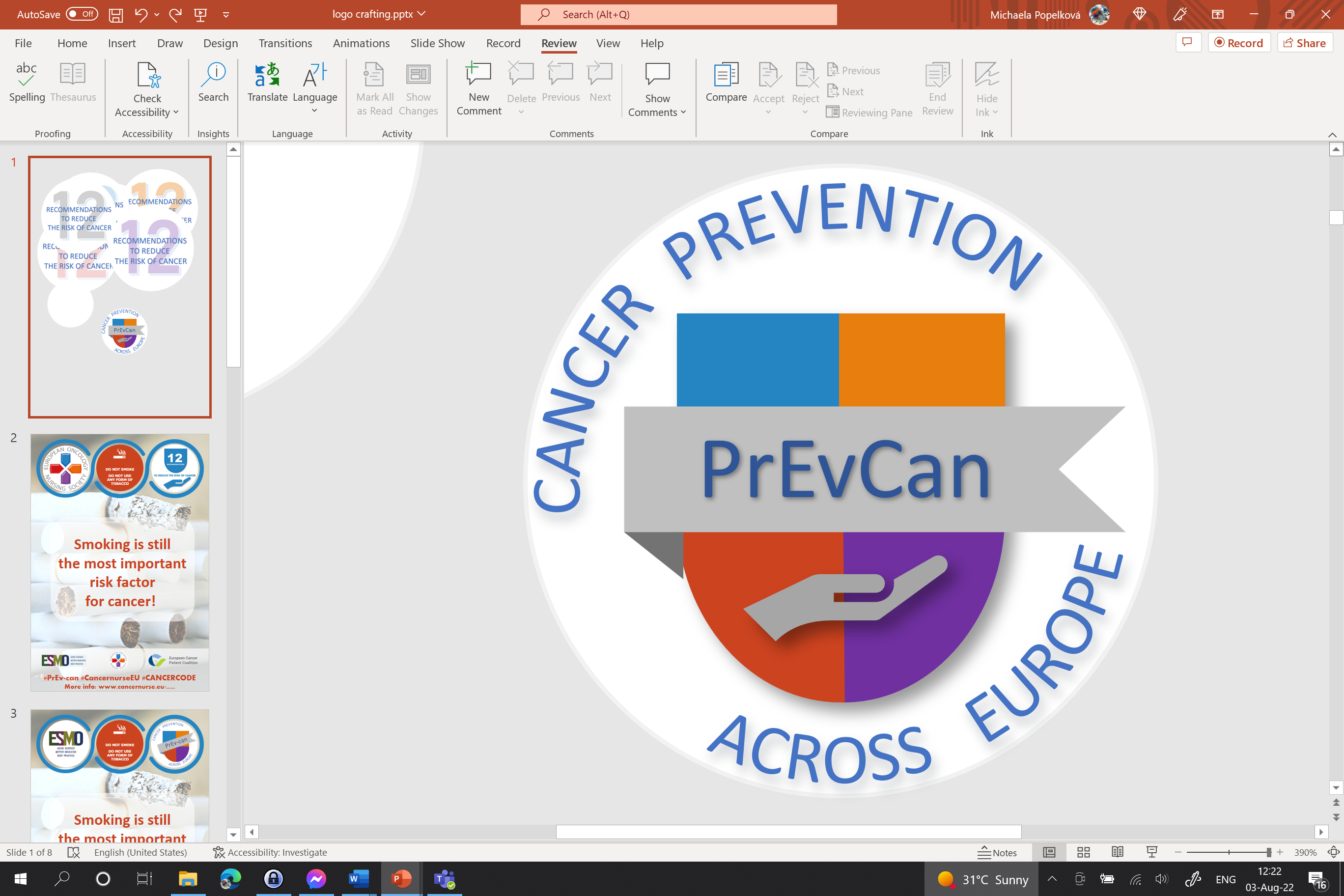 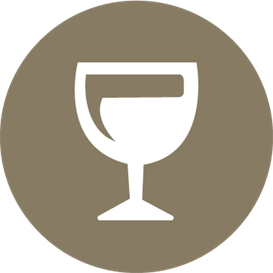 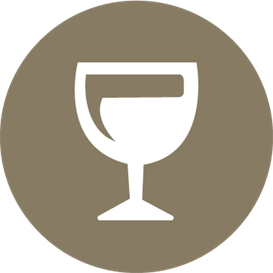 Introduceți sigla organizației dvs. aici
ÎN CAZUL ÎN CARE CONSUMAȚI ALCOOL, LIMITAȚI-VĂ CONSUMUL
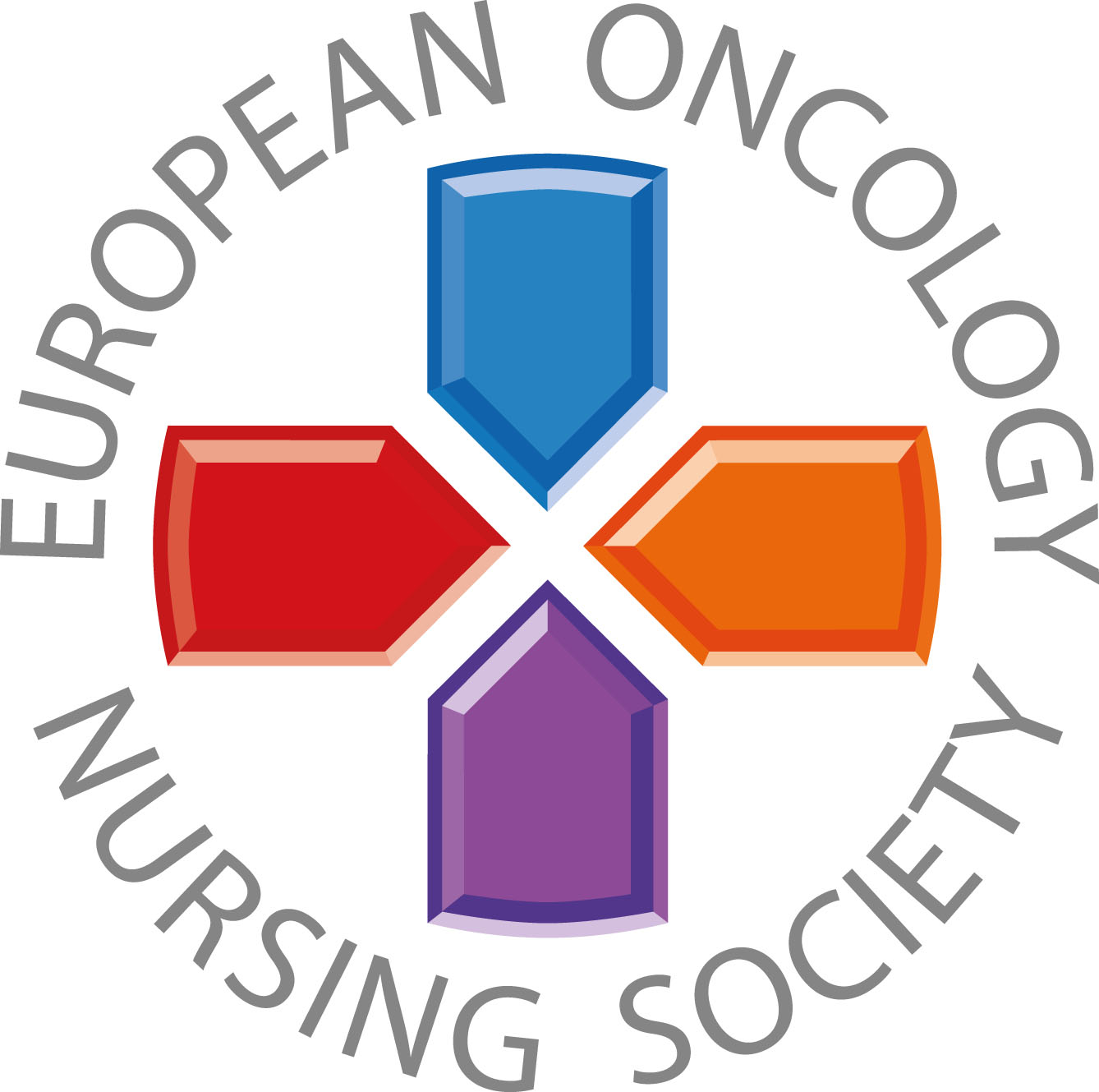 Lipiți fotografia dvs
Mesaj personalizat
#PrEvCan #CANCERCODE
Campania PrEvCan© a fost inițiată de EONS și se desfășoară în colaborare cu partenerul cheie de campanie, ESMO. Mai multe informații: www.cancernurse.eu/prevcan
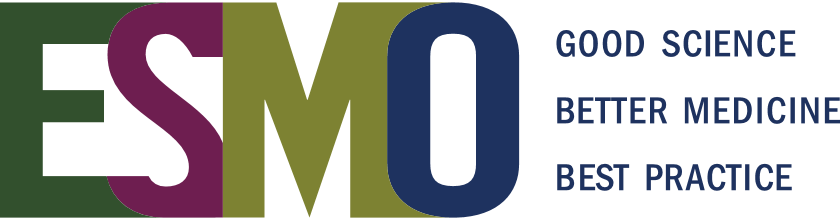